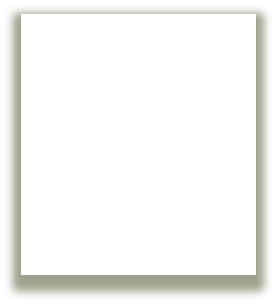 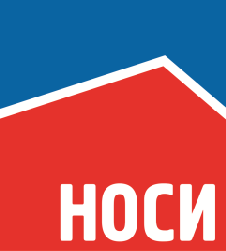 Национальное объединение  участников	строительной  индустрии
Проект реконструкции и реновации  трех кварталов жилой застройки
по проспекту Победы в городе Копейске
ЗЕЛЕНЫЕ КВАРТАЛЫ
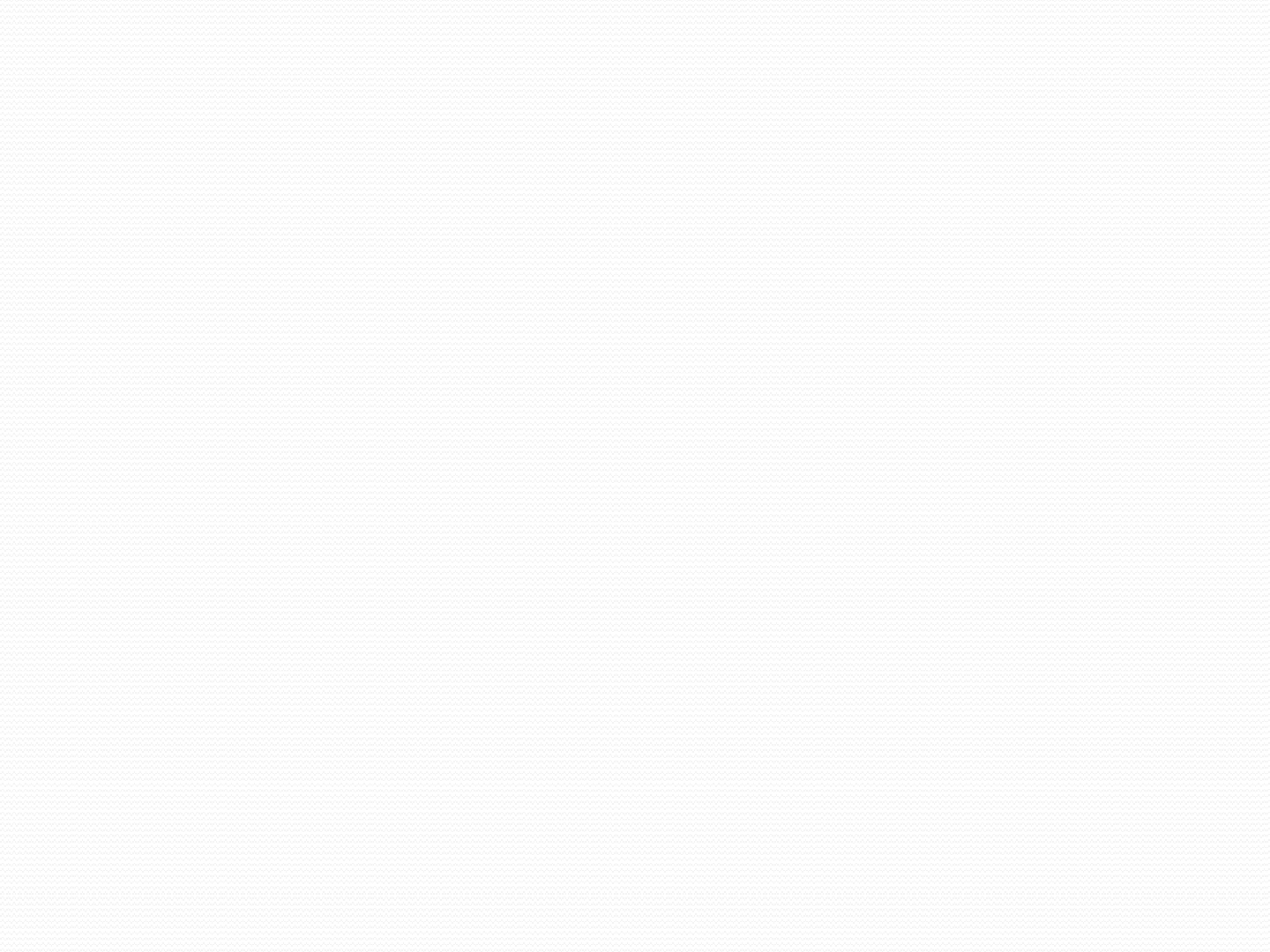 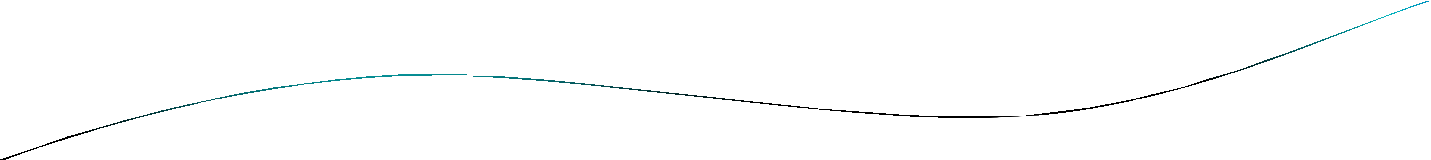 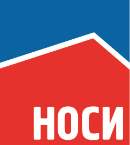 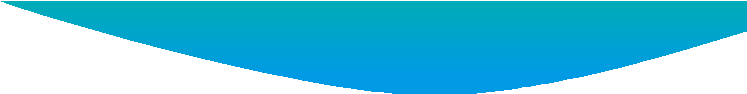 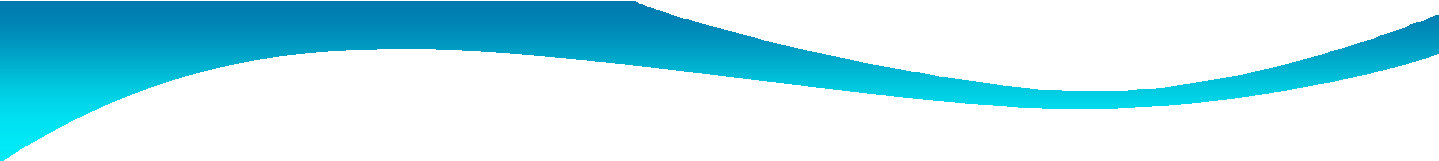 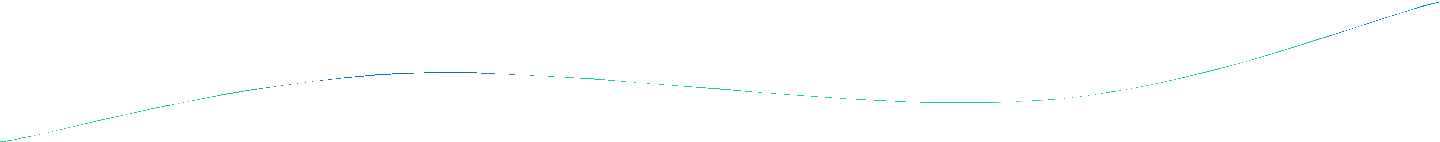 Существующая застройка квартала
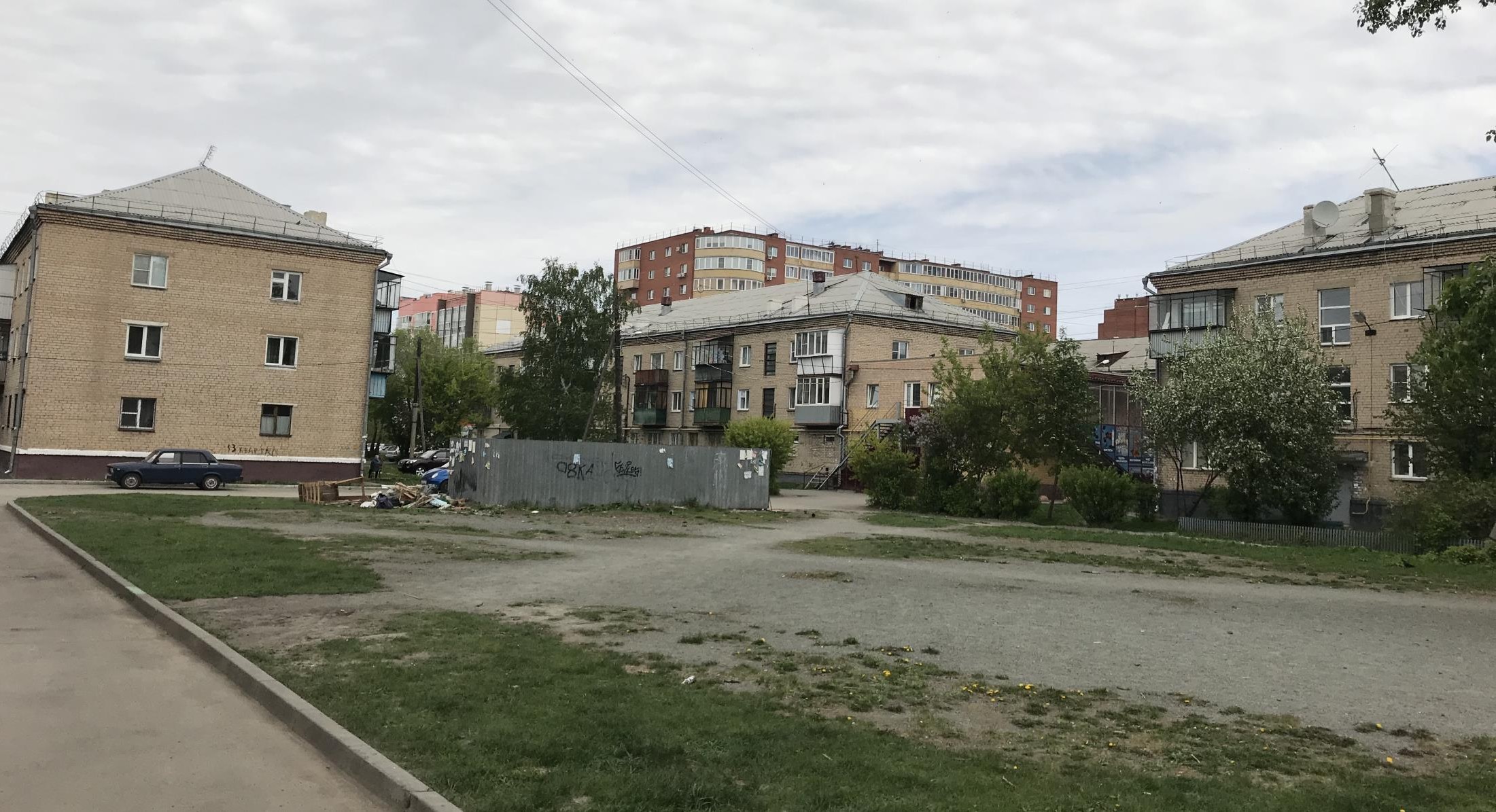 №44
№44
№44
№2
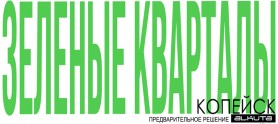 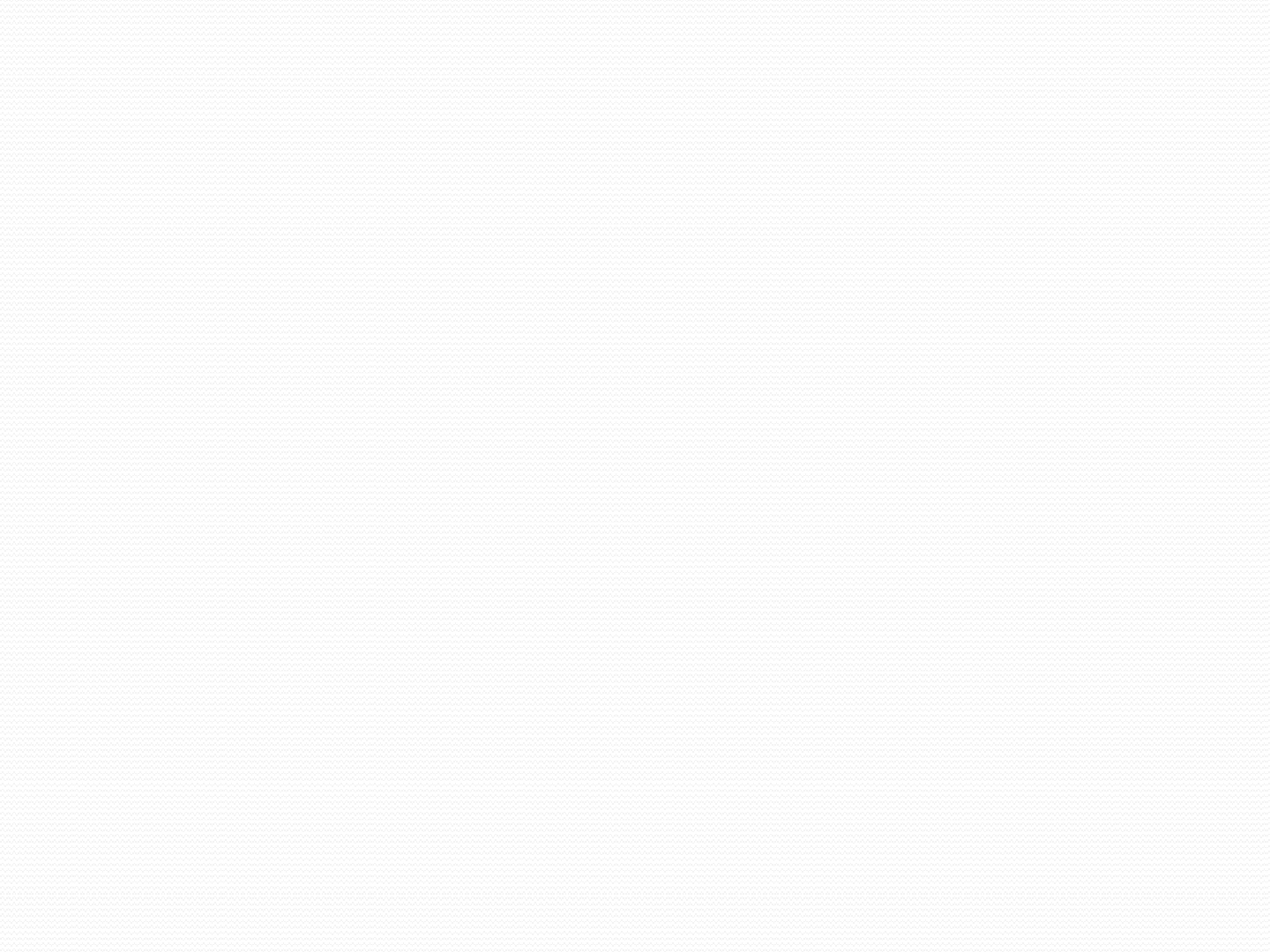 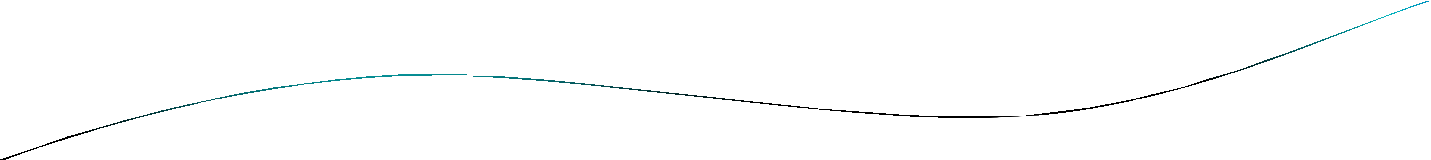 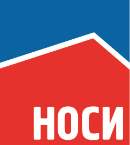 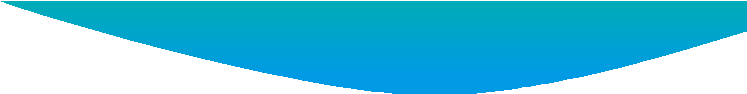 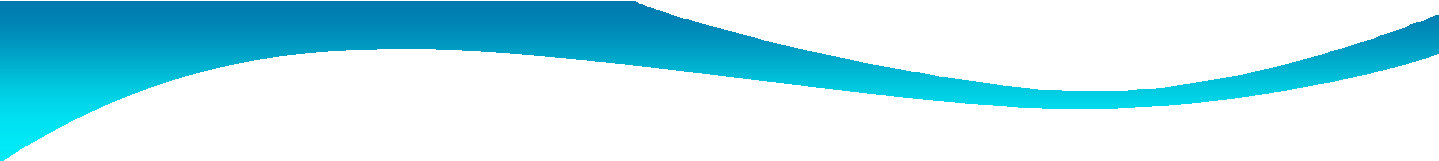 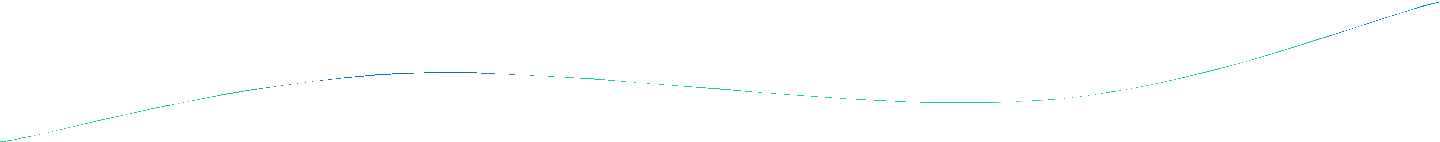 Существующая застройка квартала
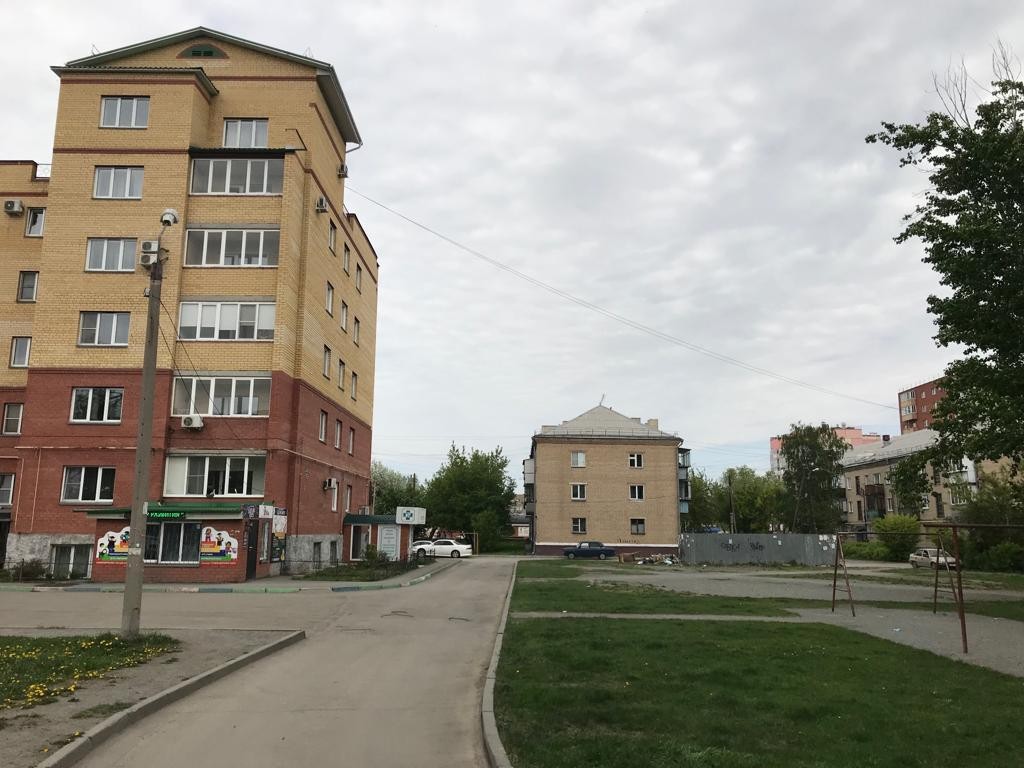 №3
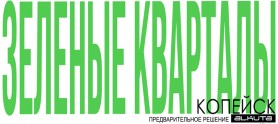 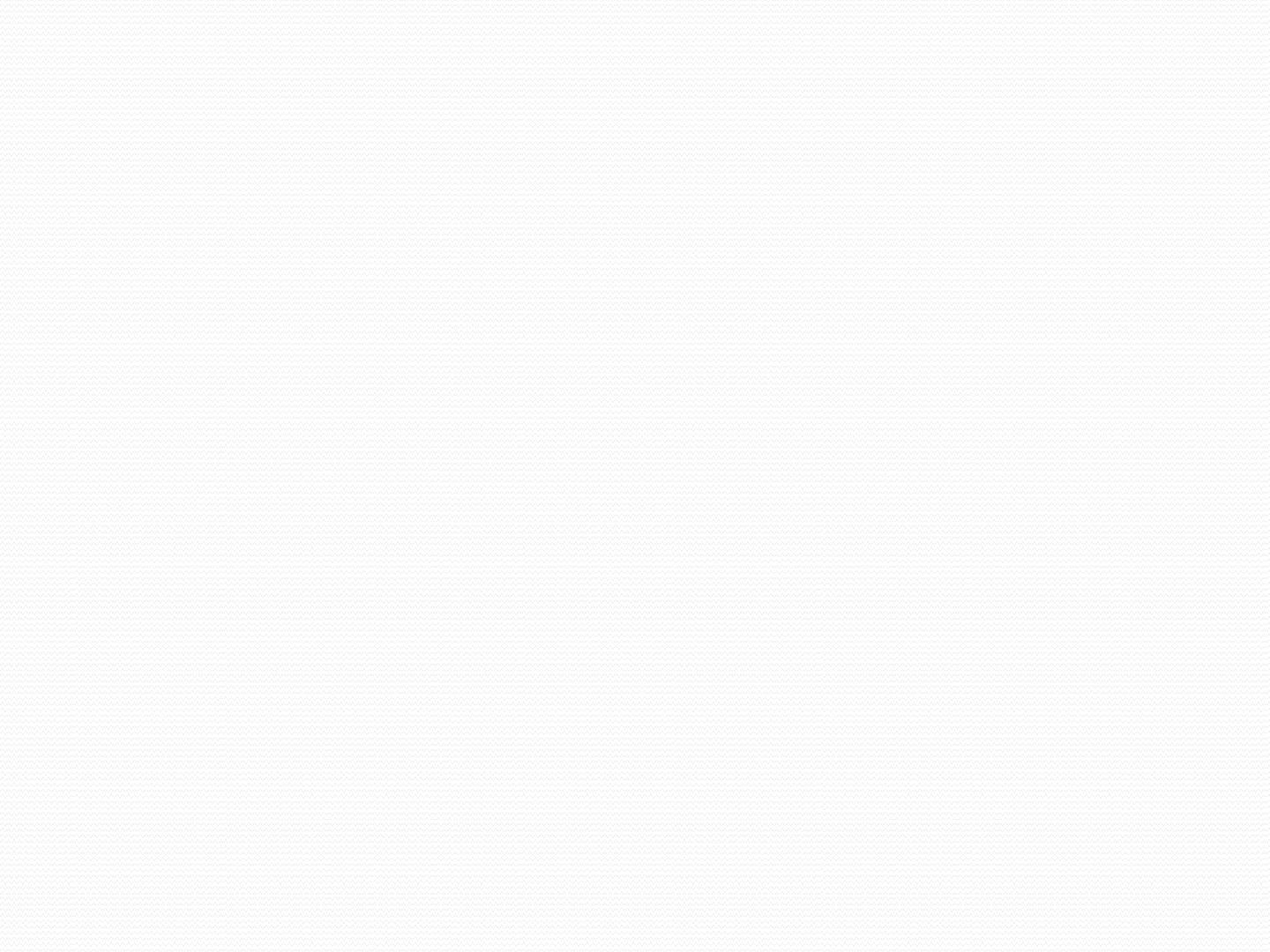 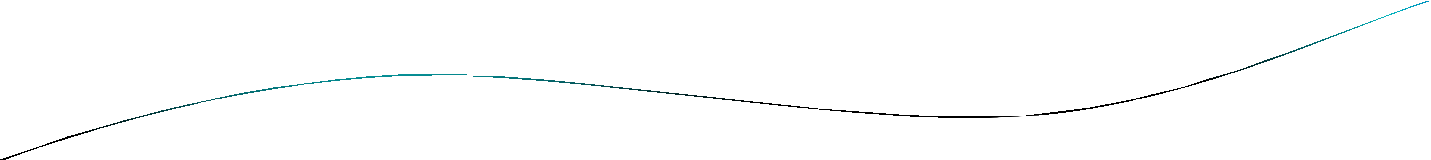 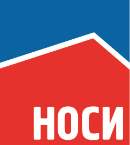 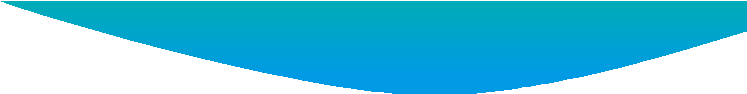 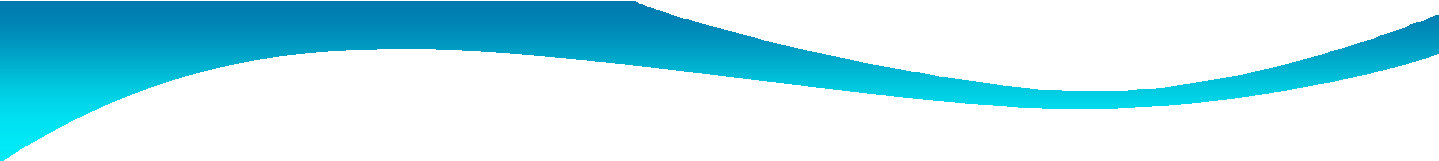 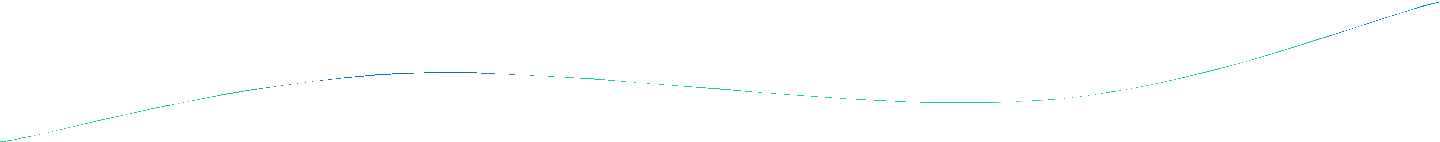 Существующая застройка квартала
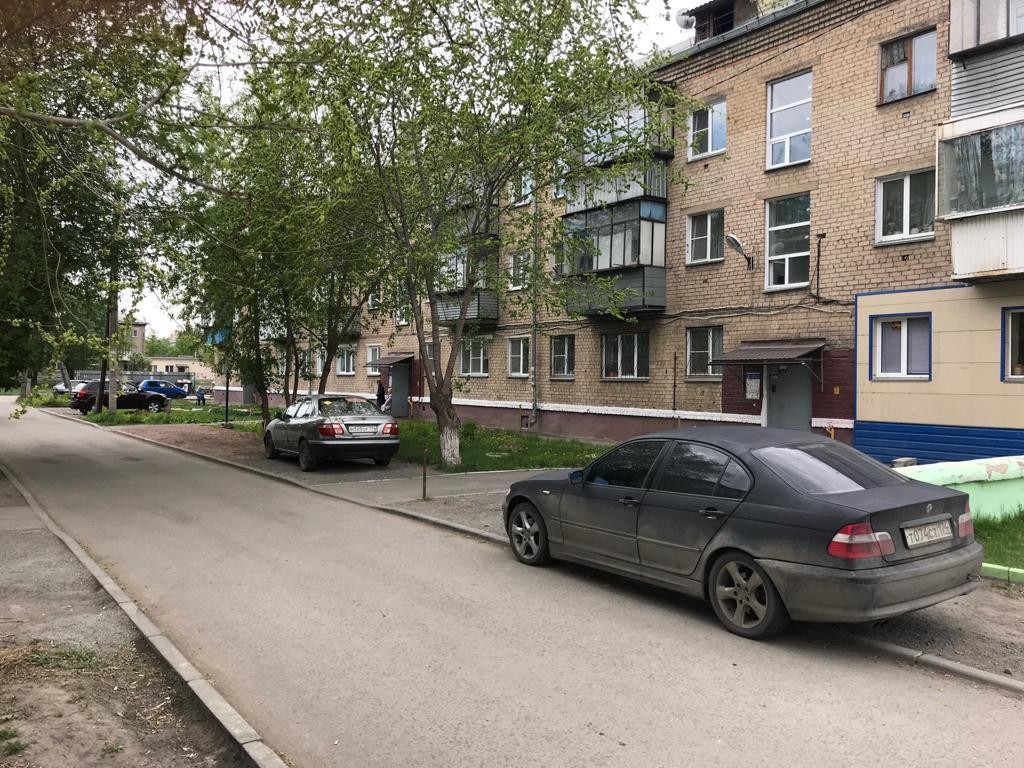 №4
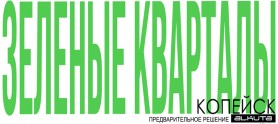 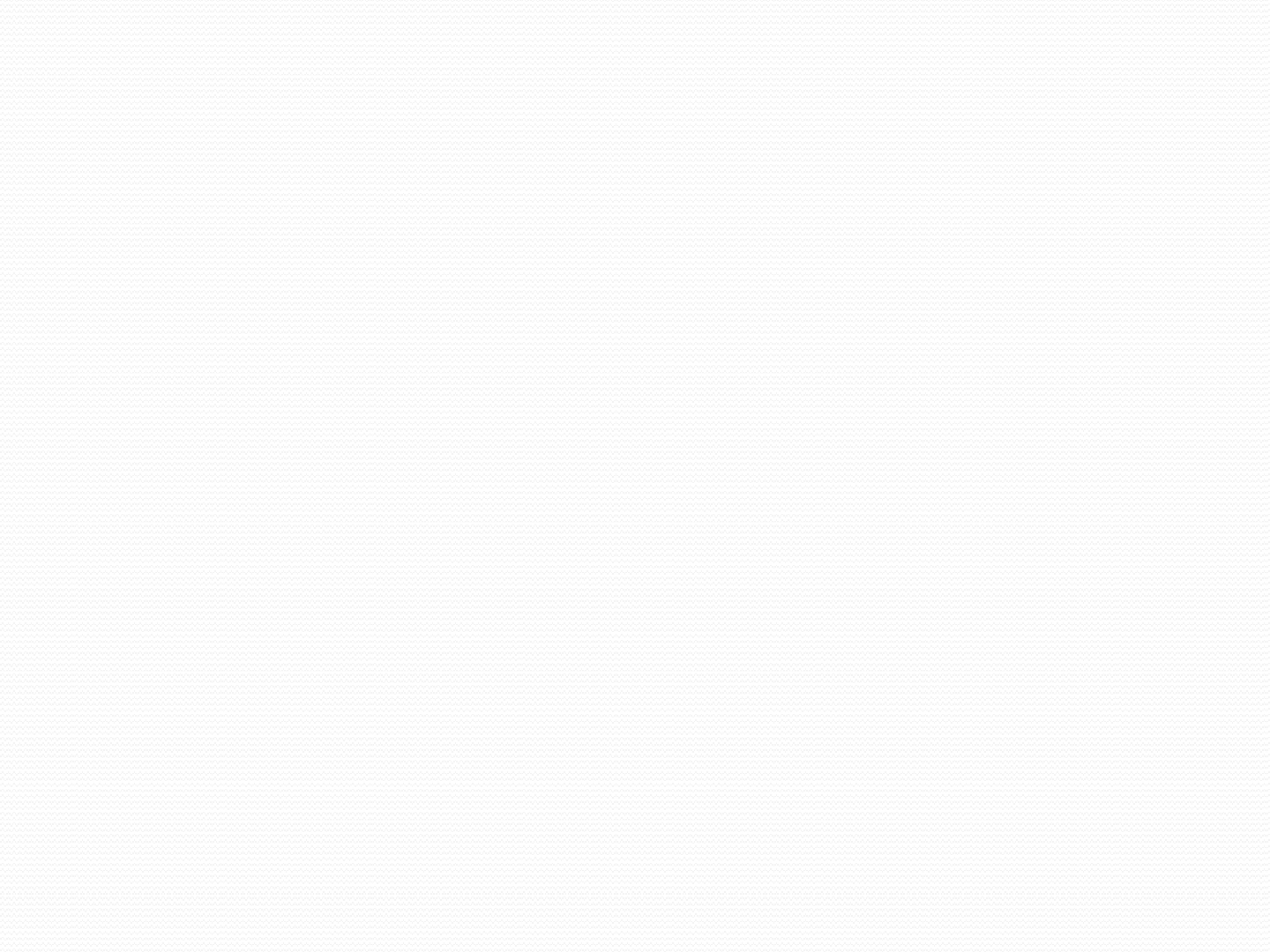 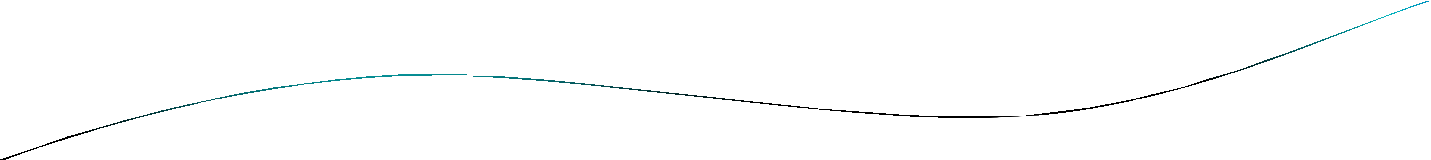 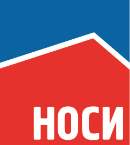 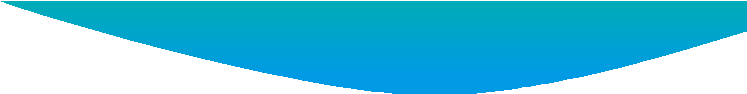 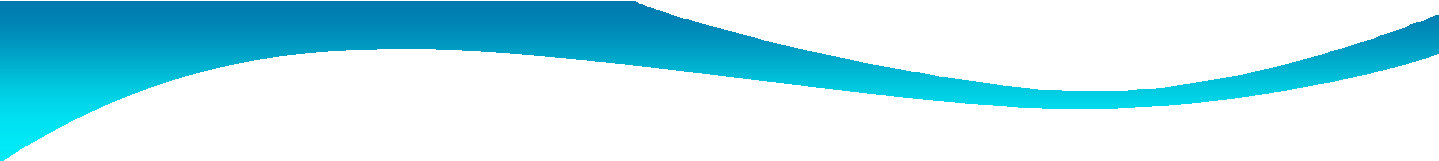 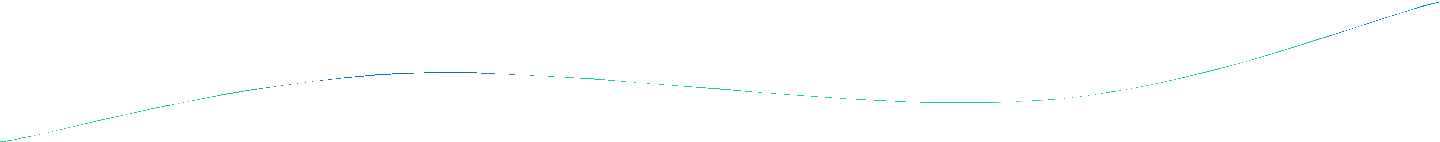 Существующая застройка квартала
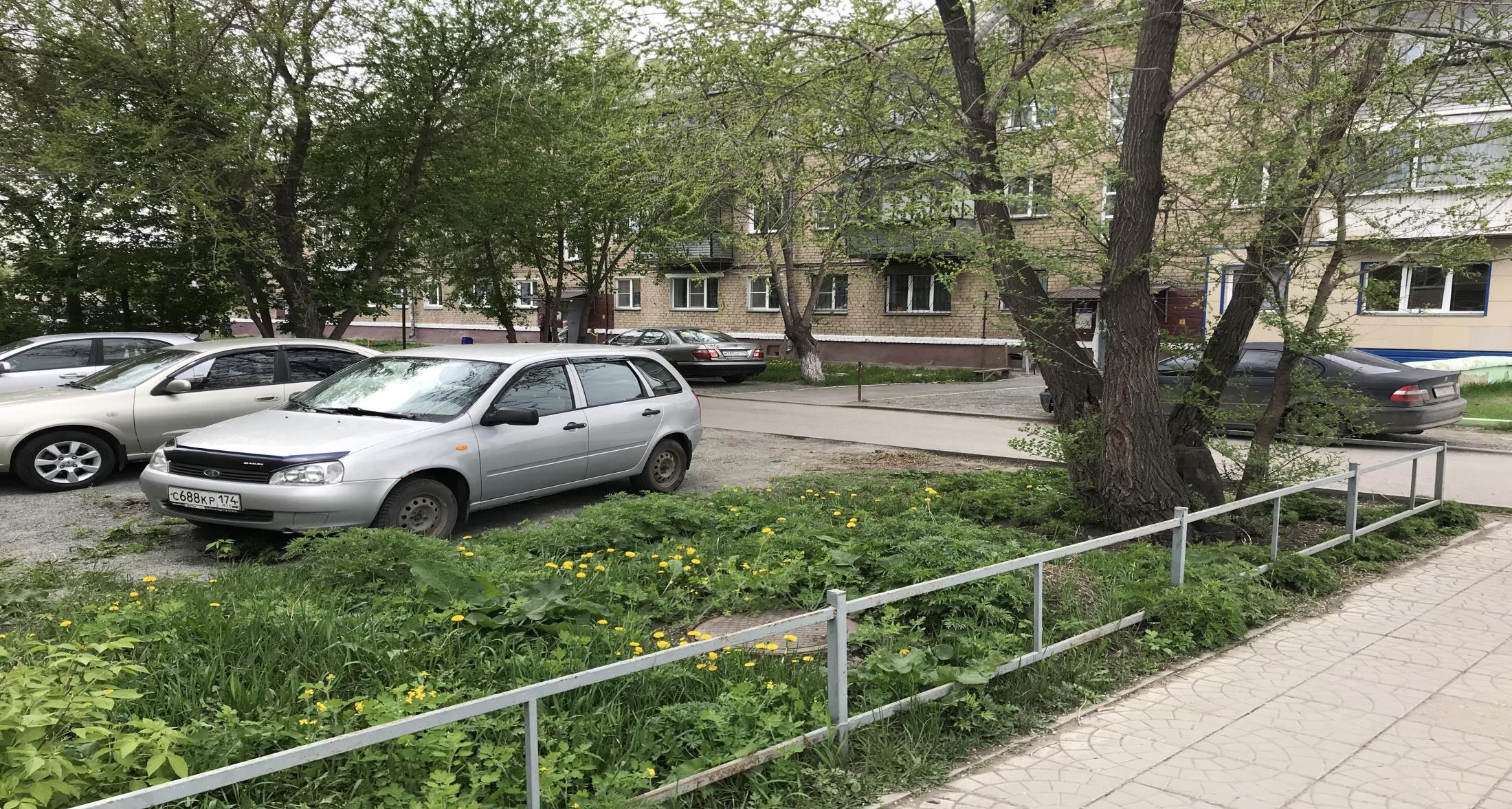 №5
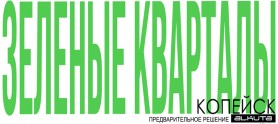 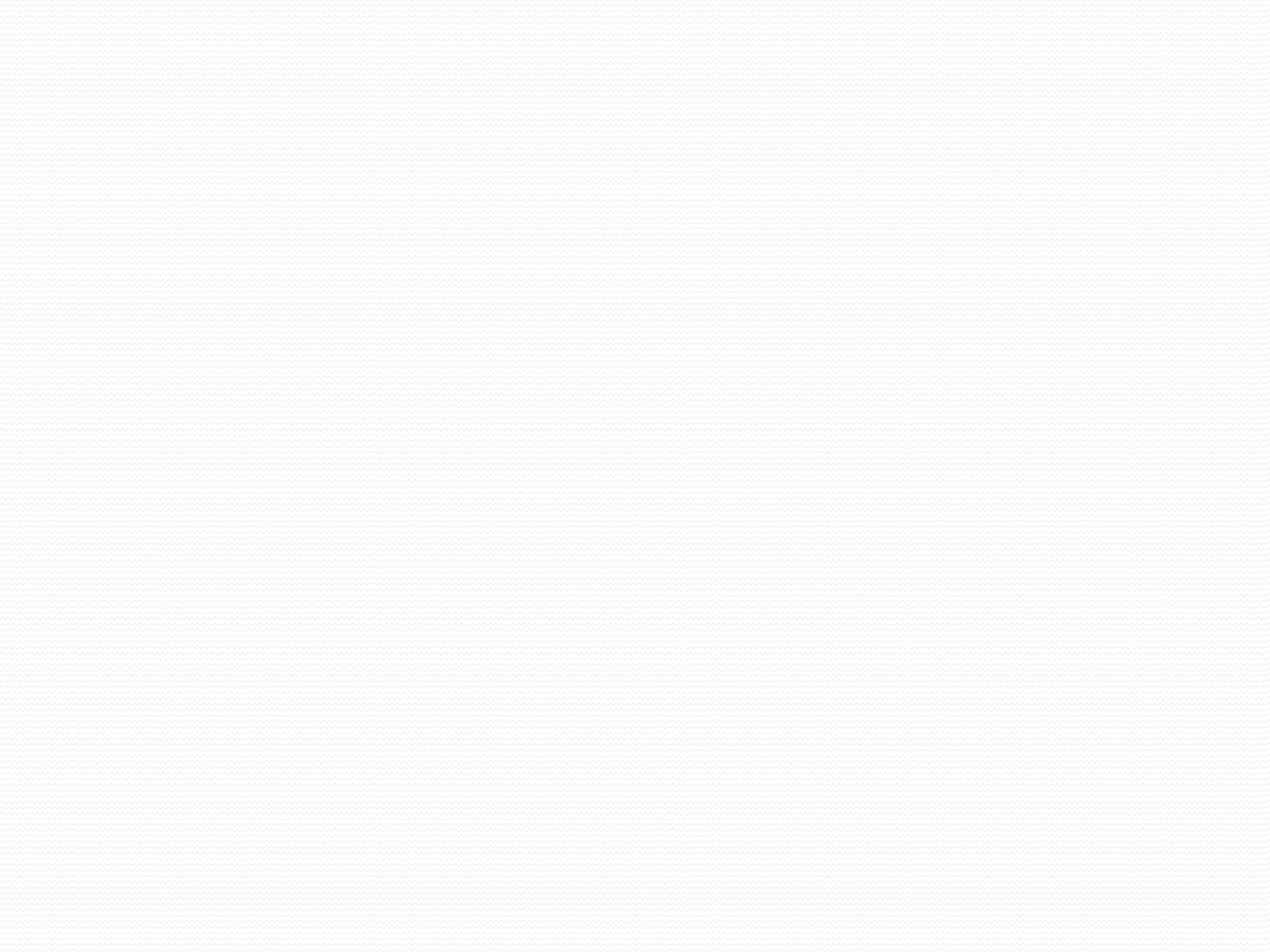 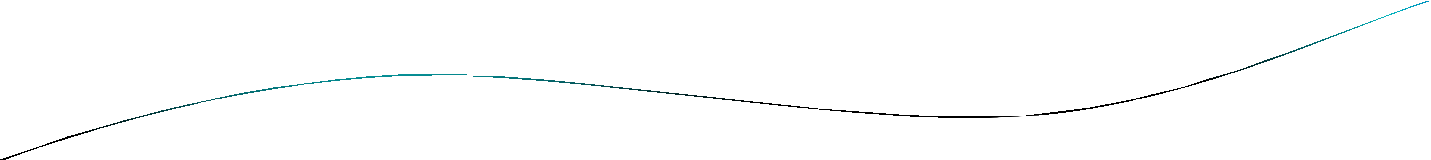 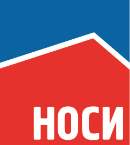 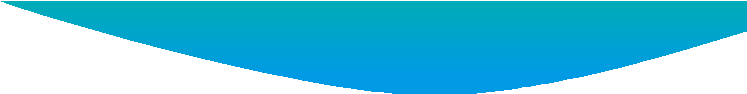 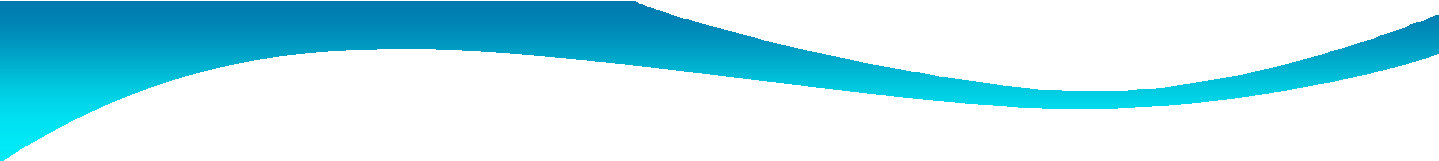 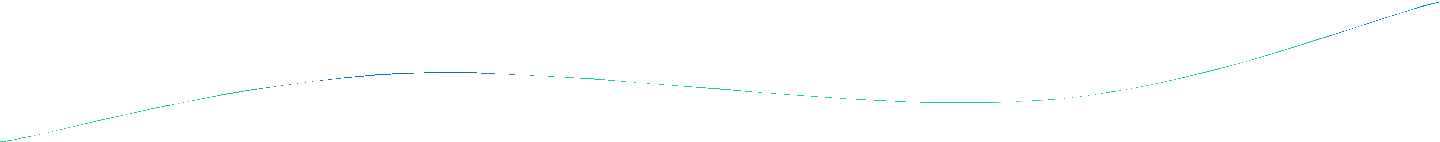 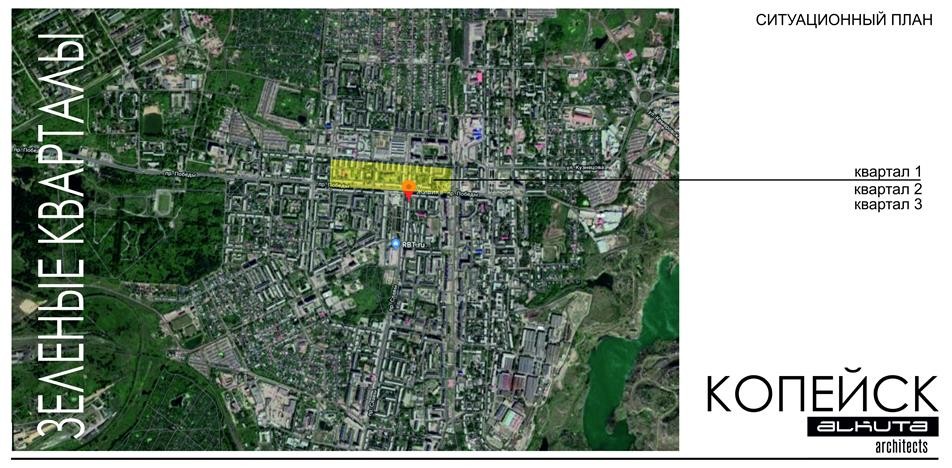 №3
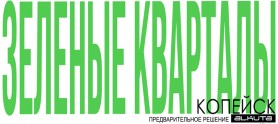 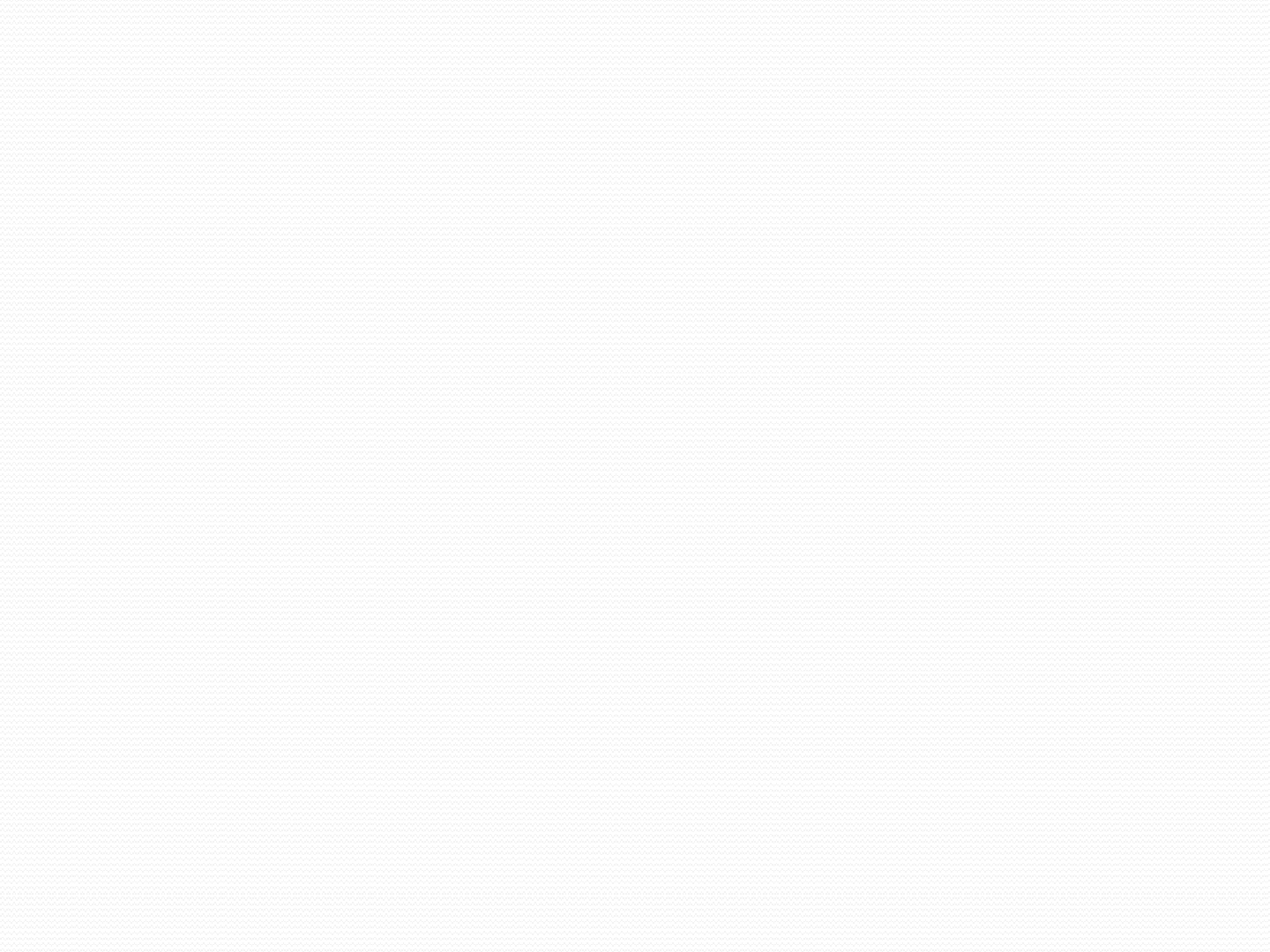 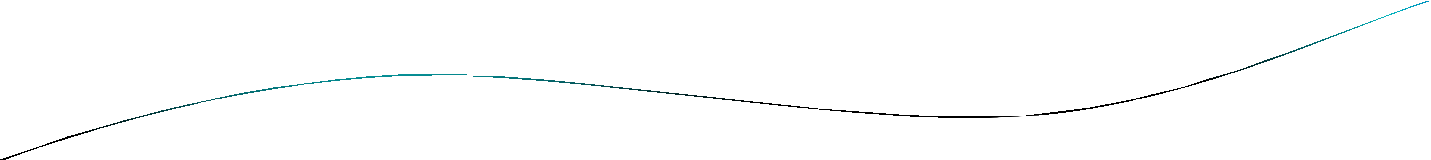 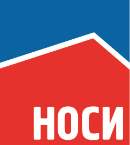 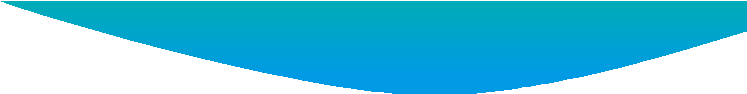 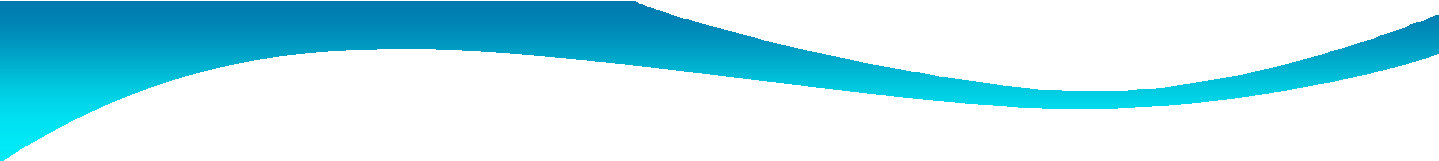 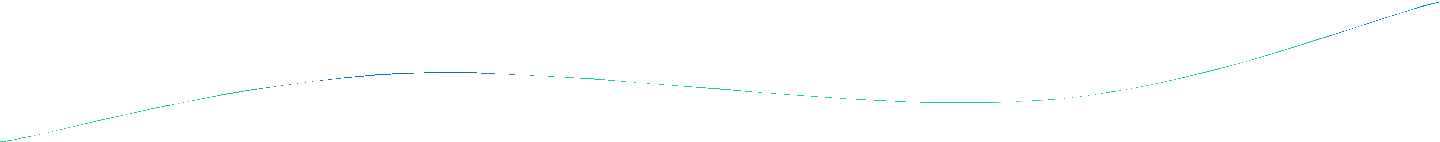 Ситуационный план в системе центра
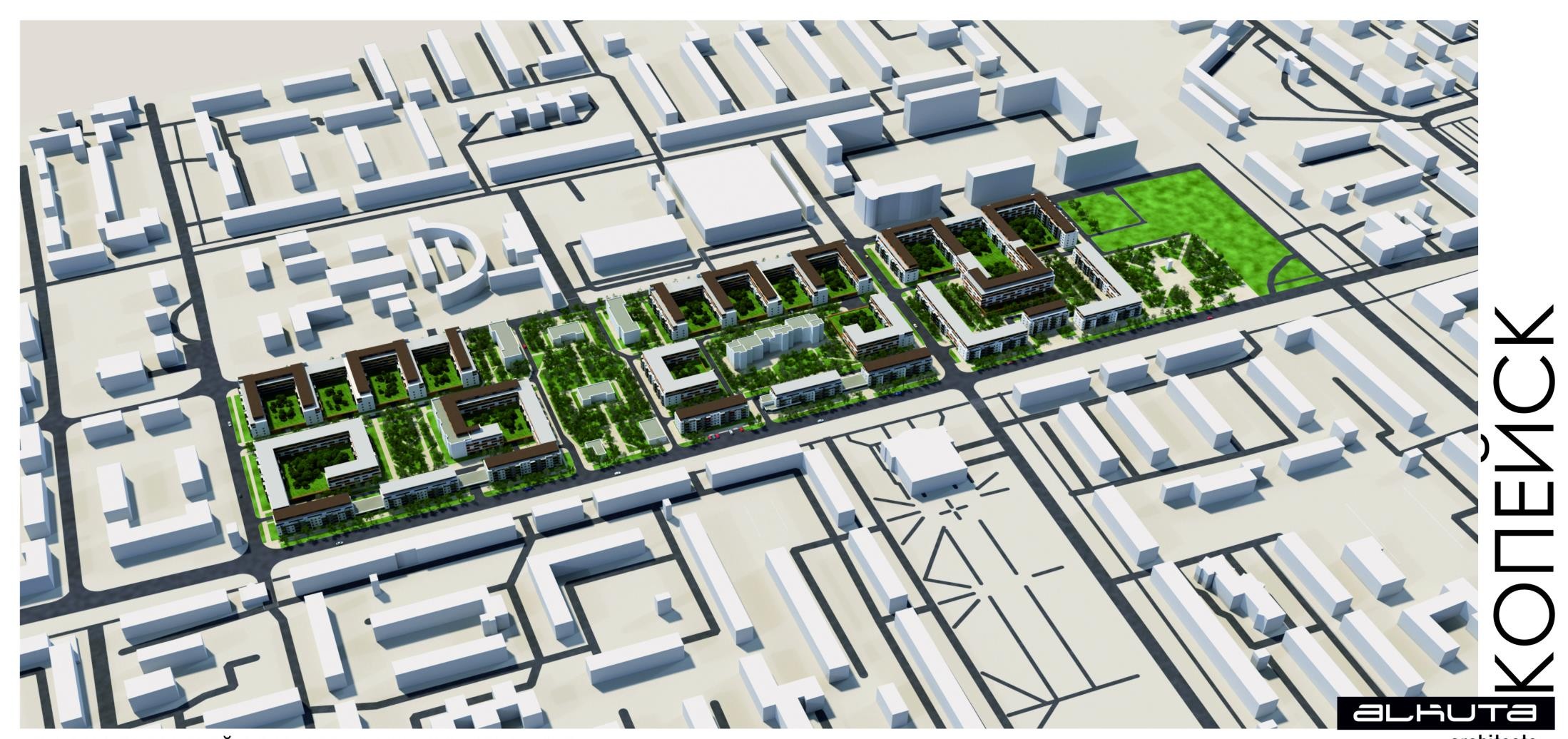 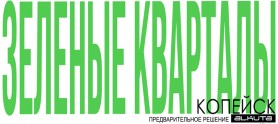 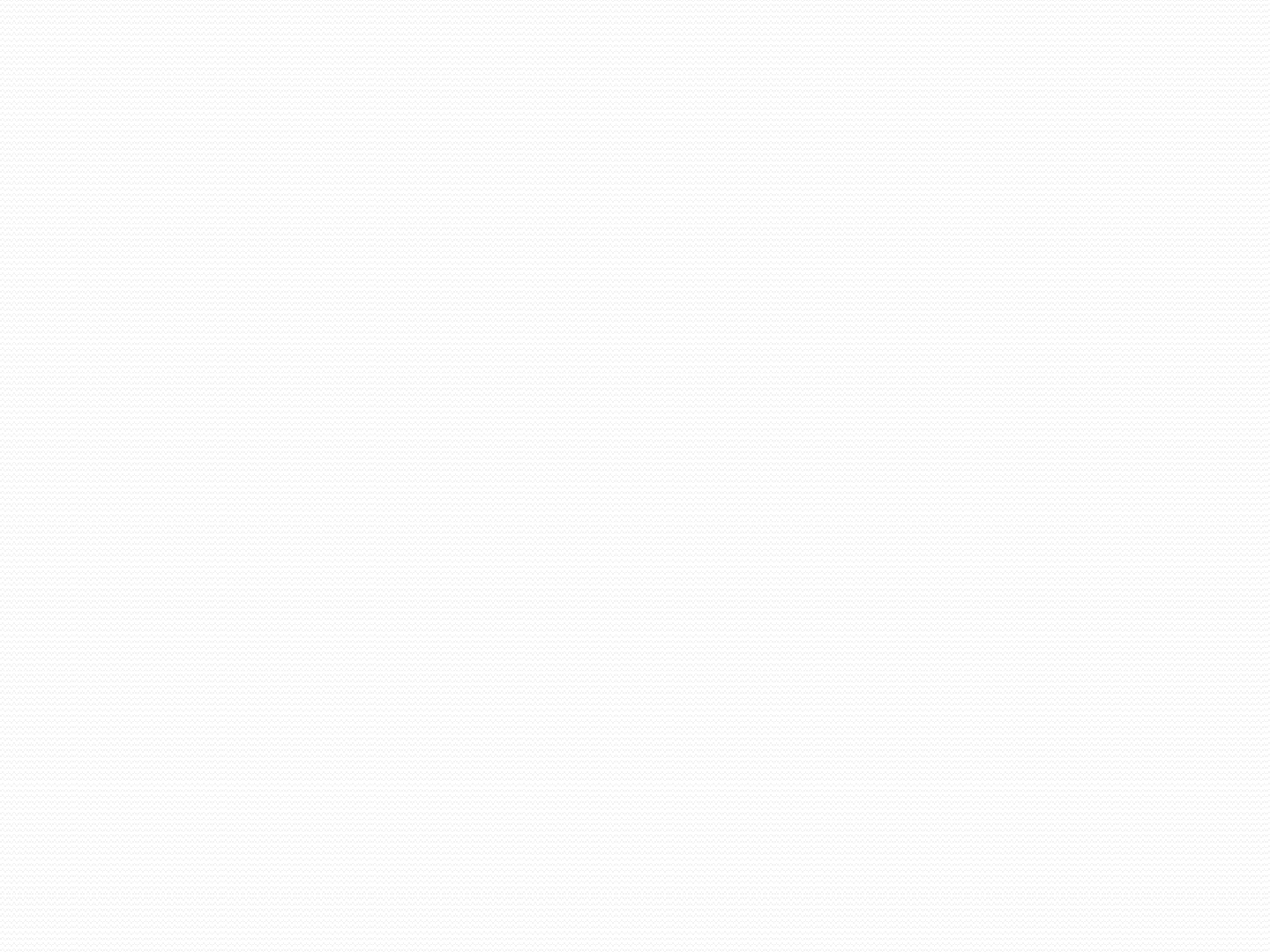 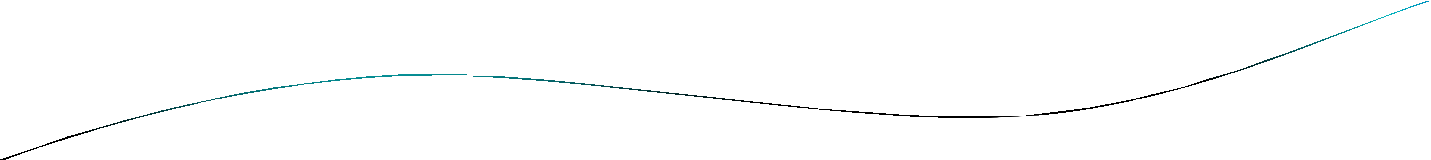 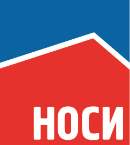 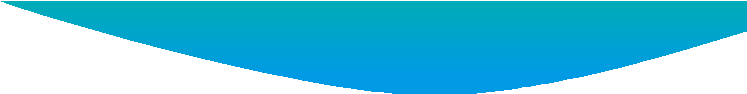 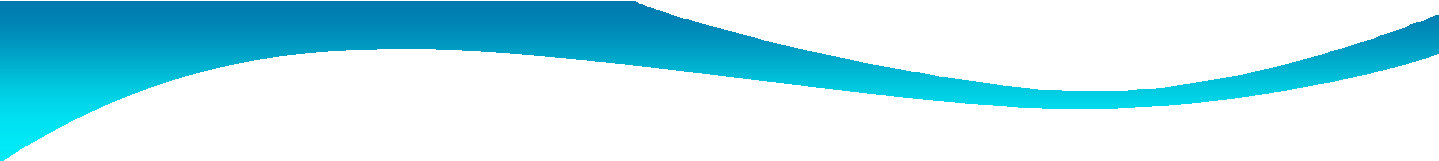 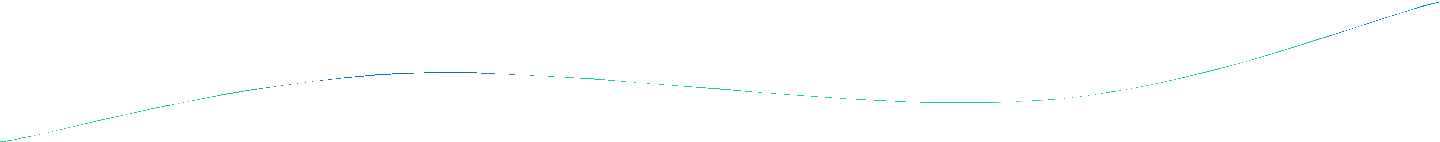 ГЕНПЛАН
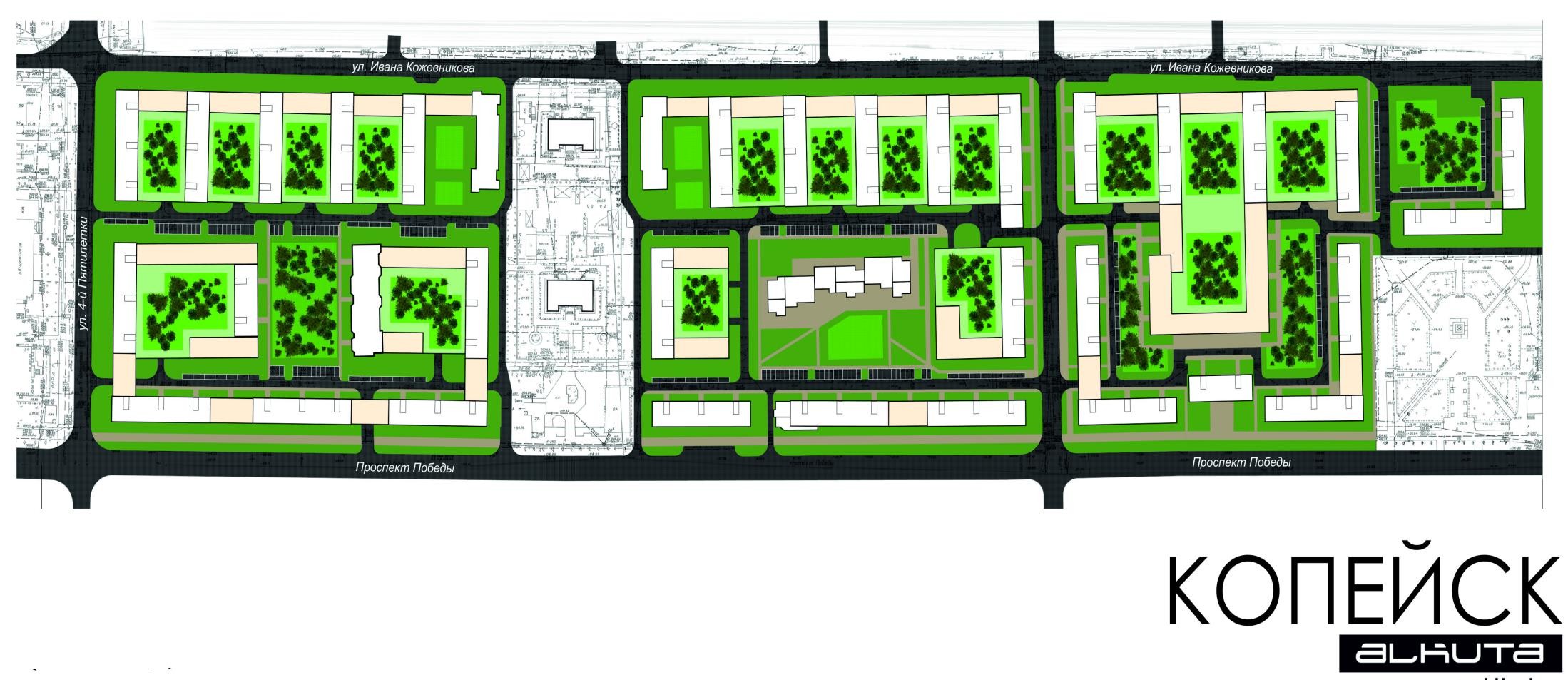 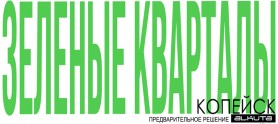 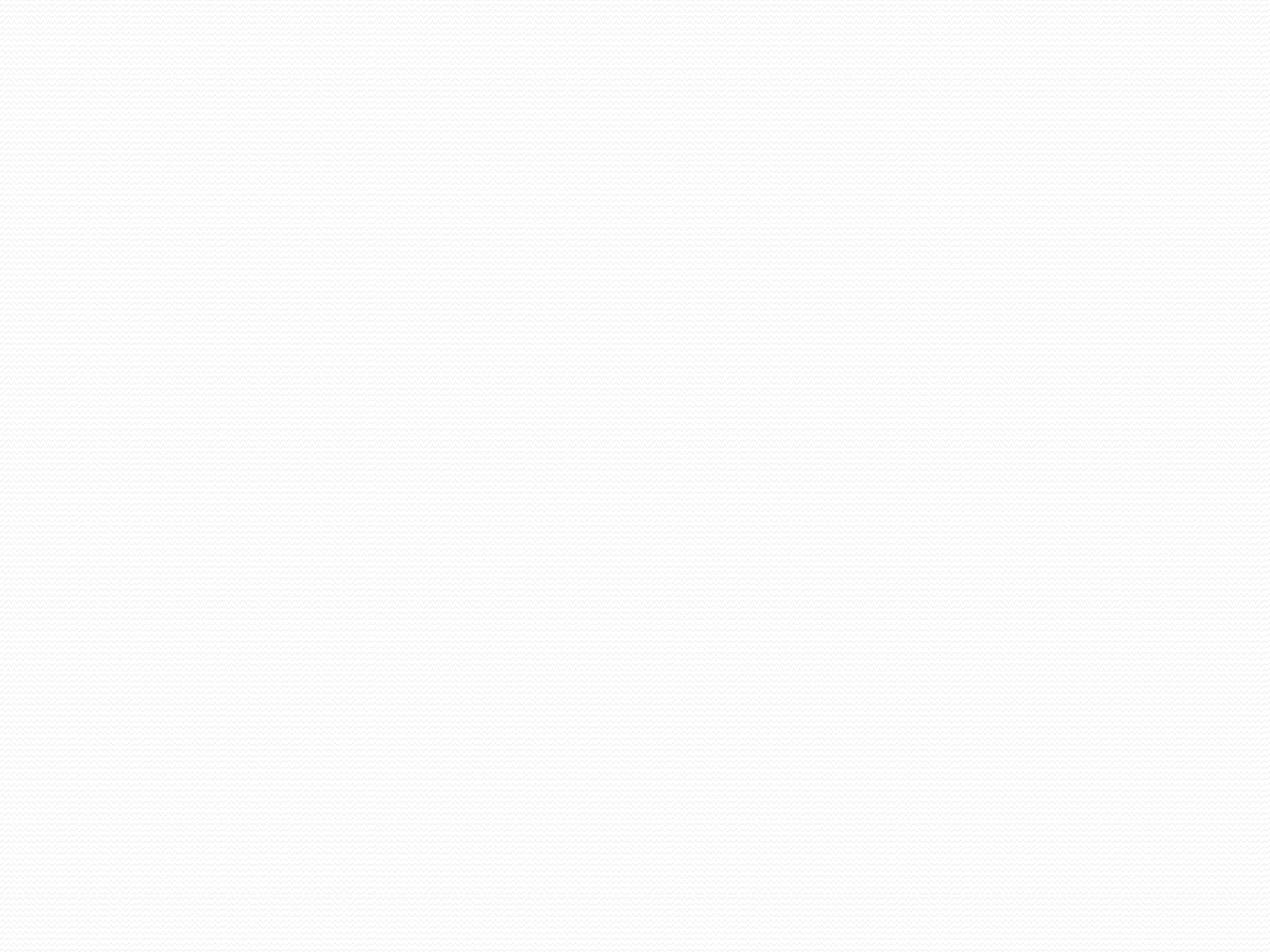 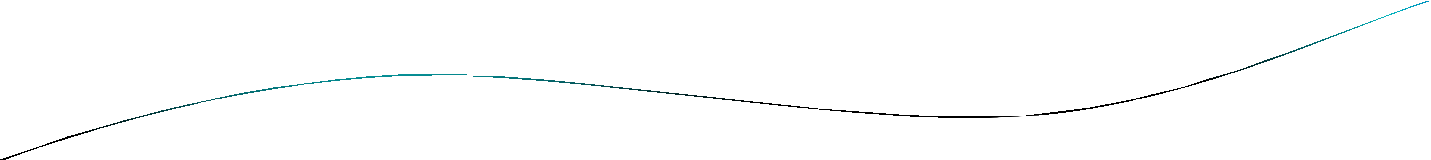 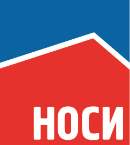 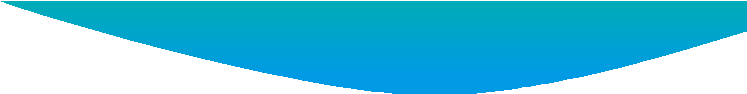 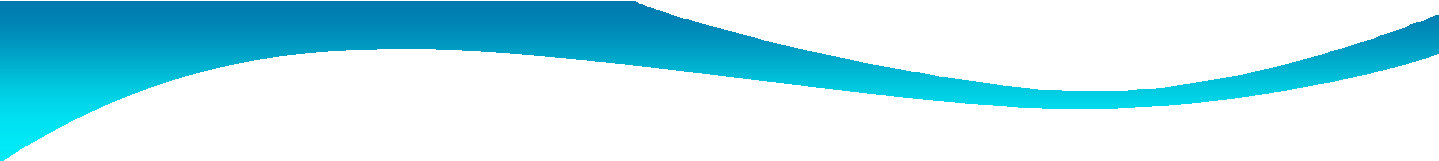 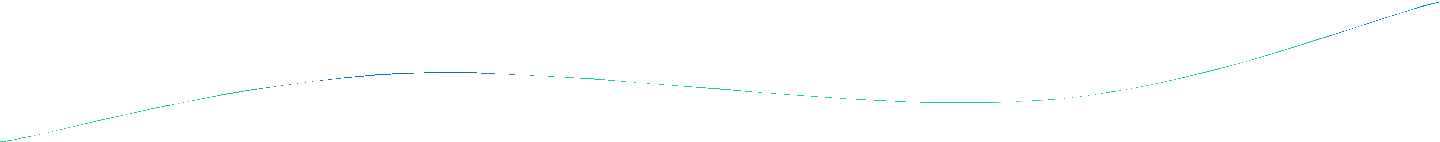 Транспортная схема
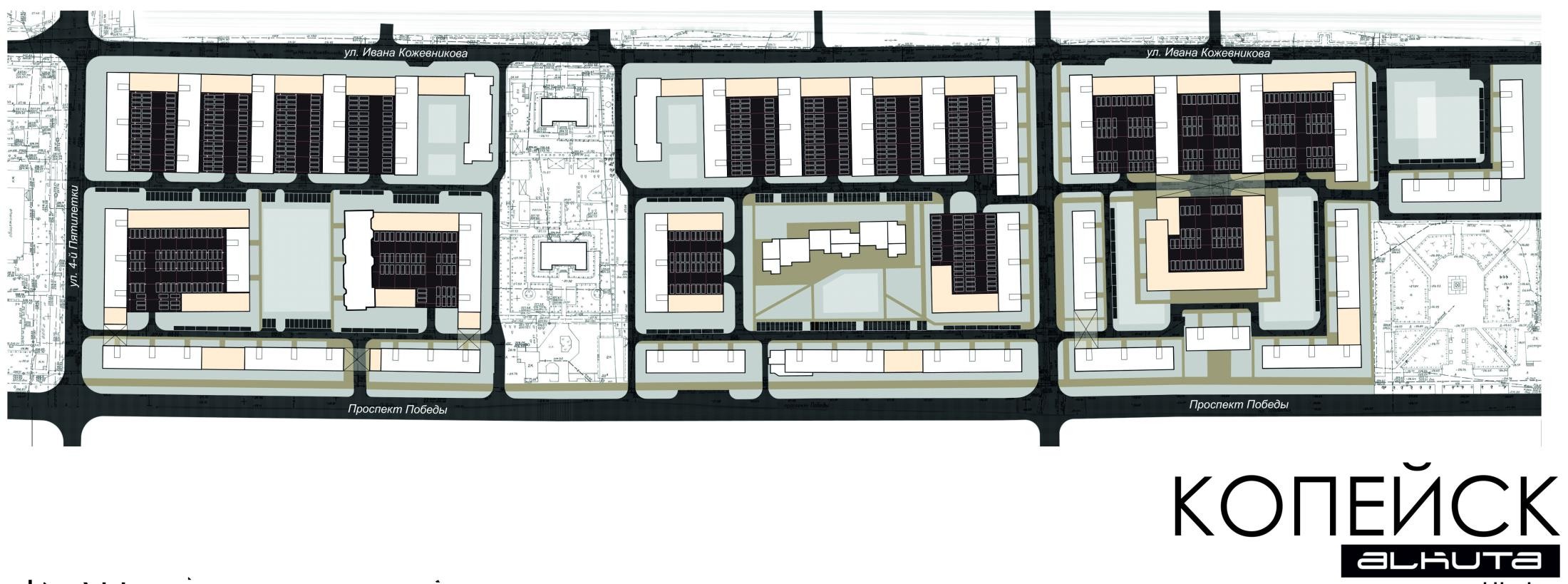 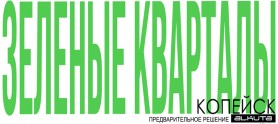 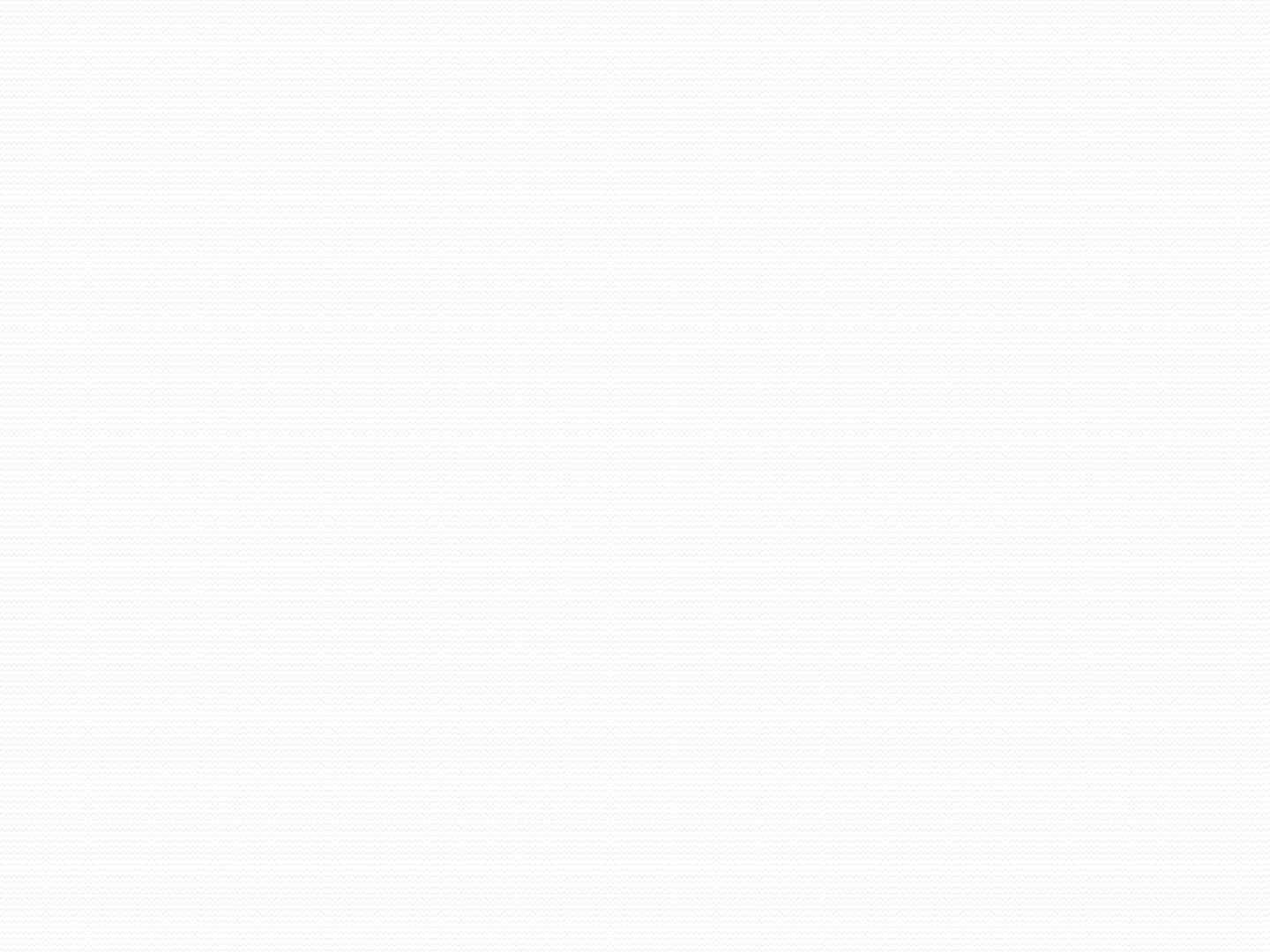 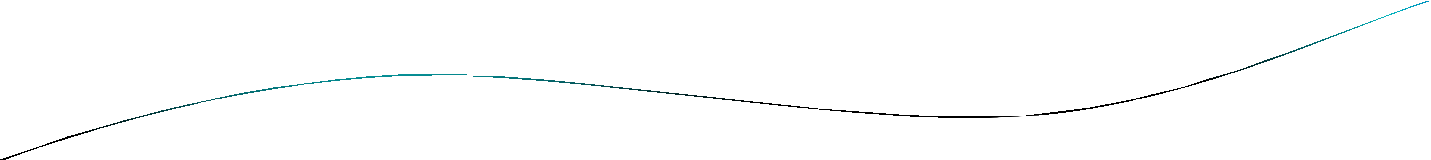 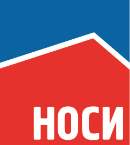 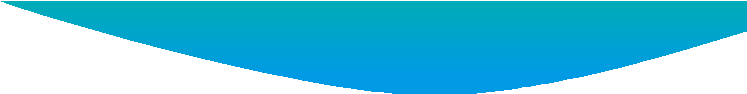 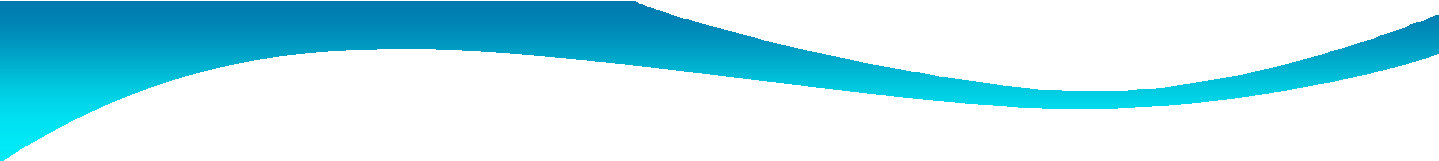 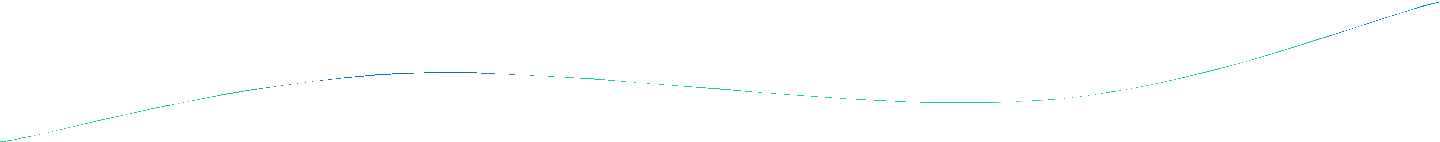 Вид кварталов по улице Победа
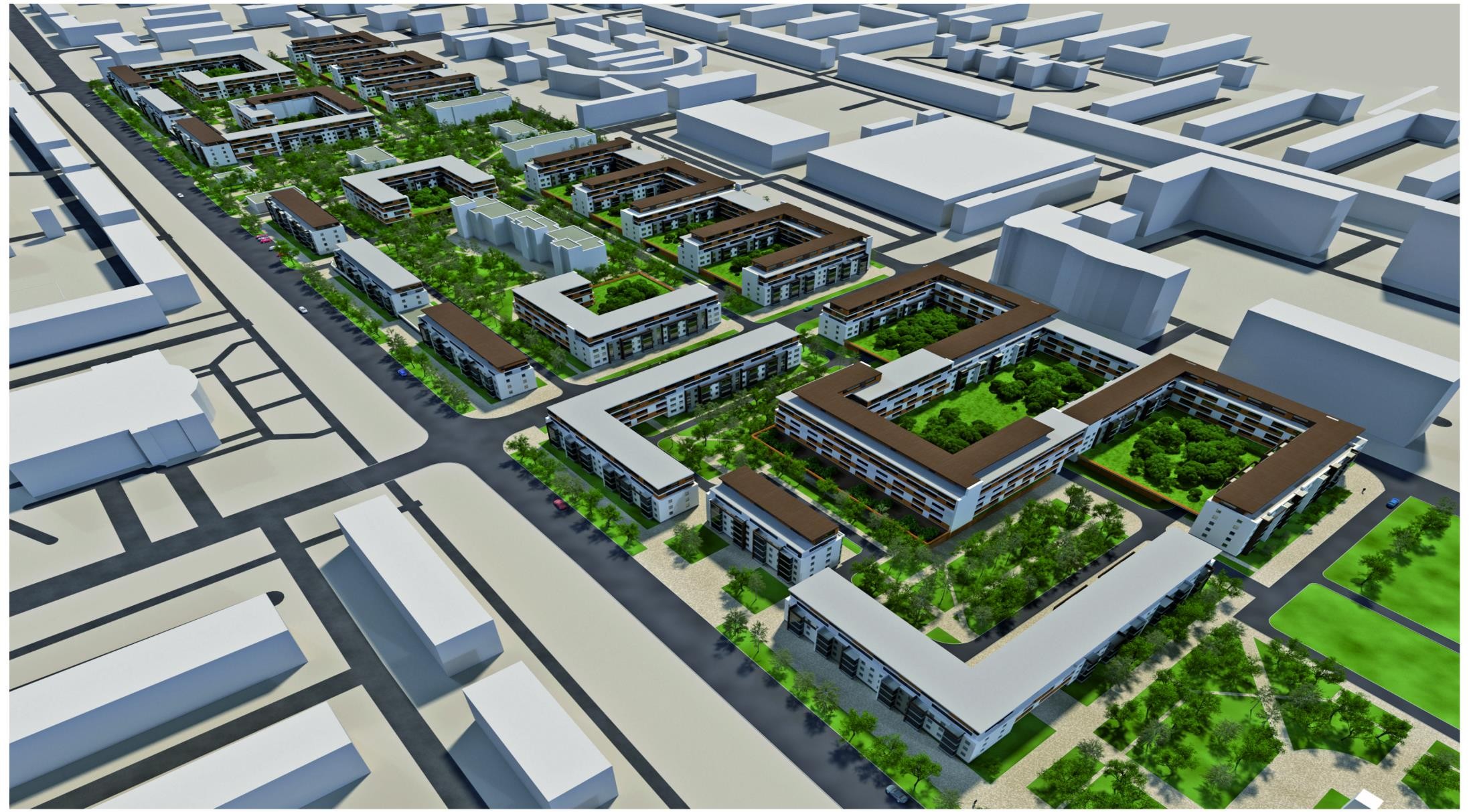 №10
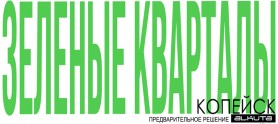 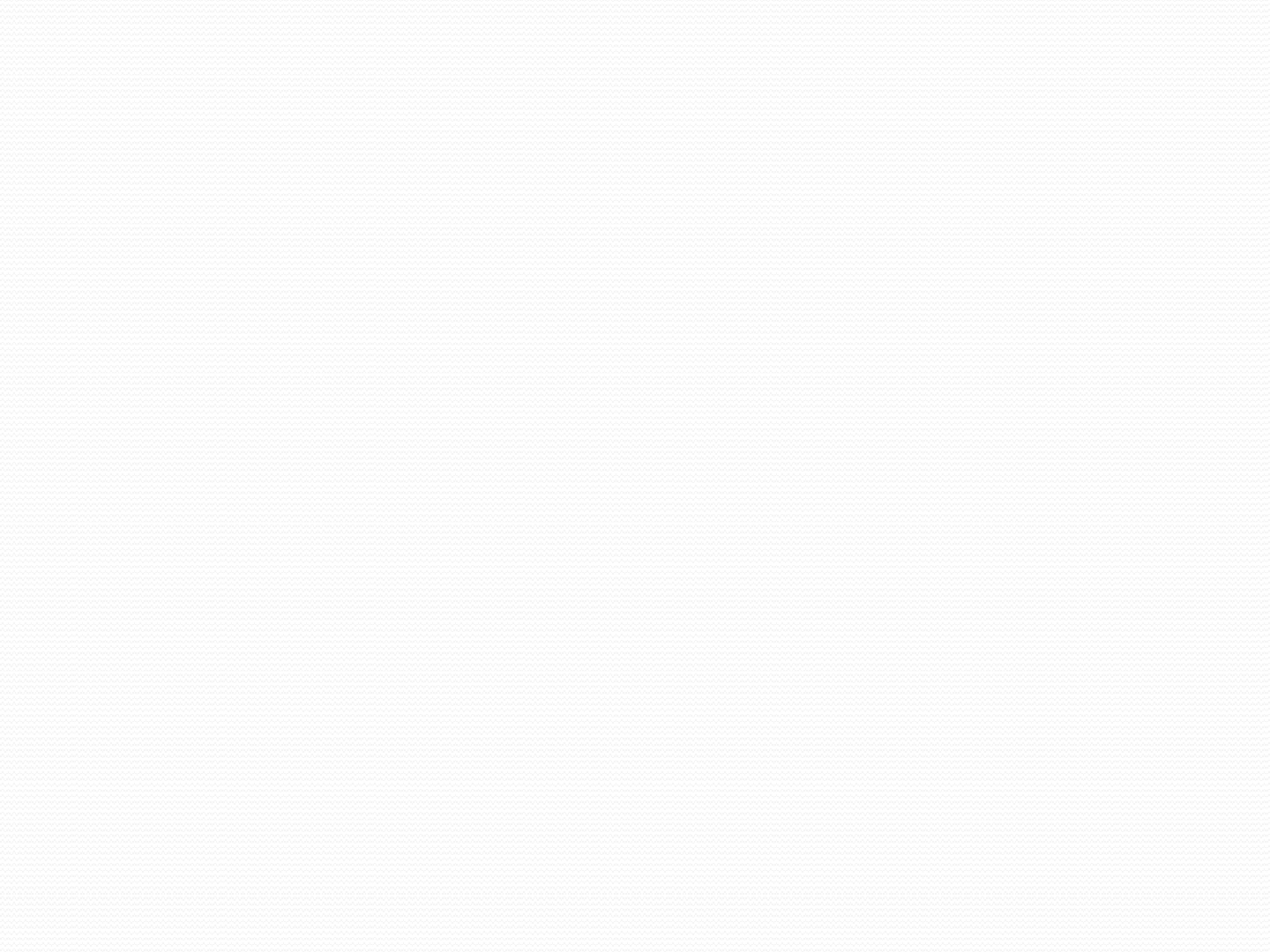 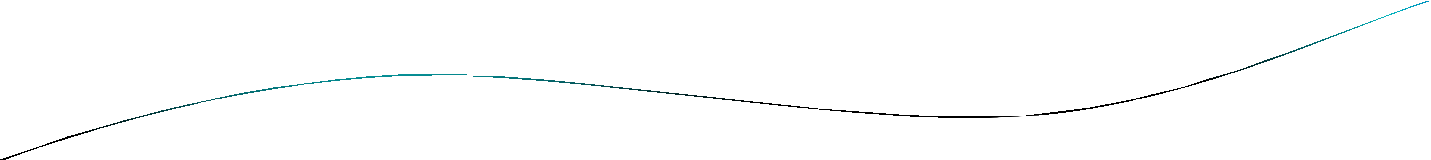 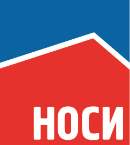 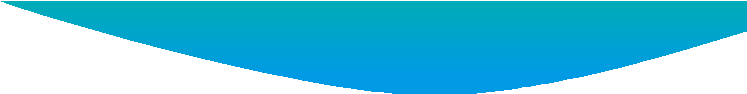 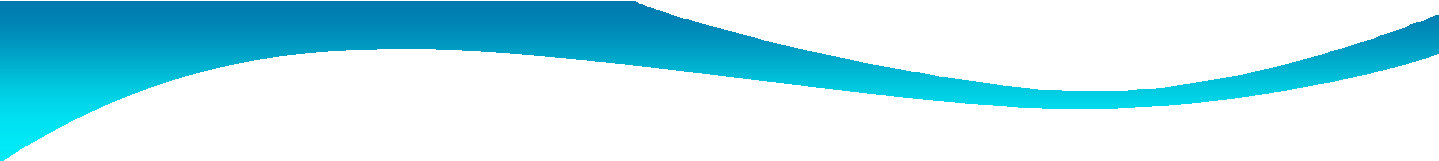 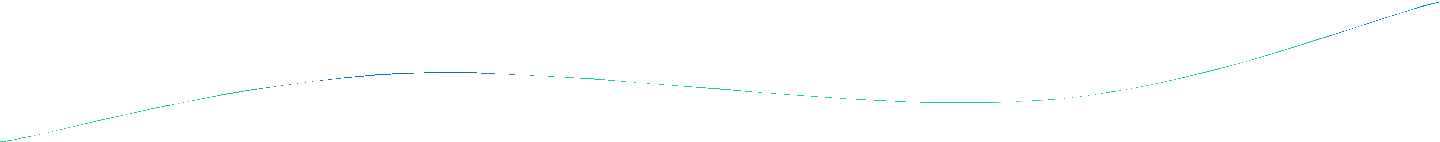 Пристройка, надстройка и обстройка квартала
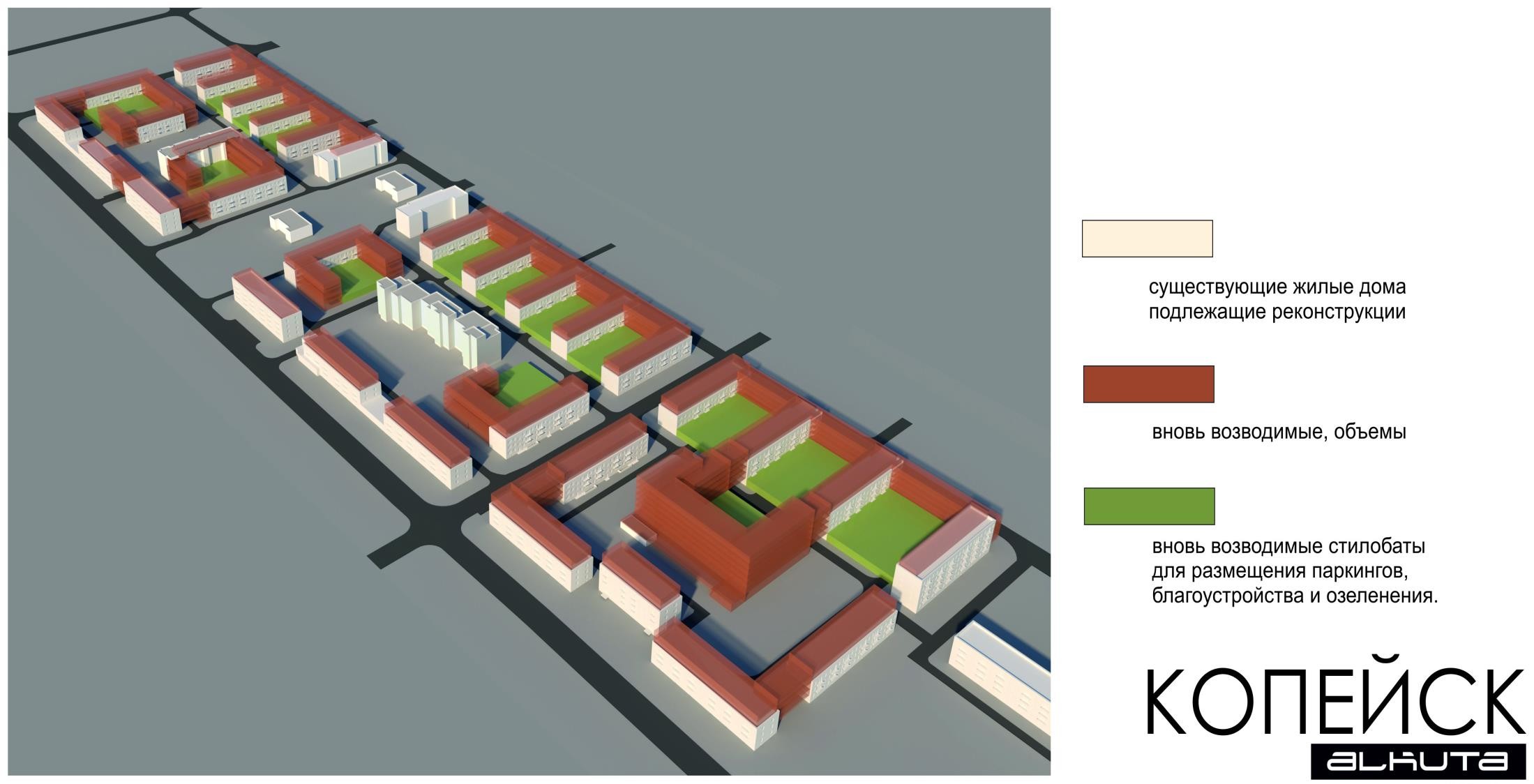 №2
№11
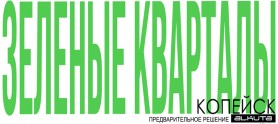 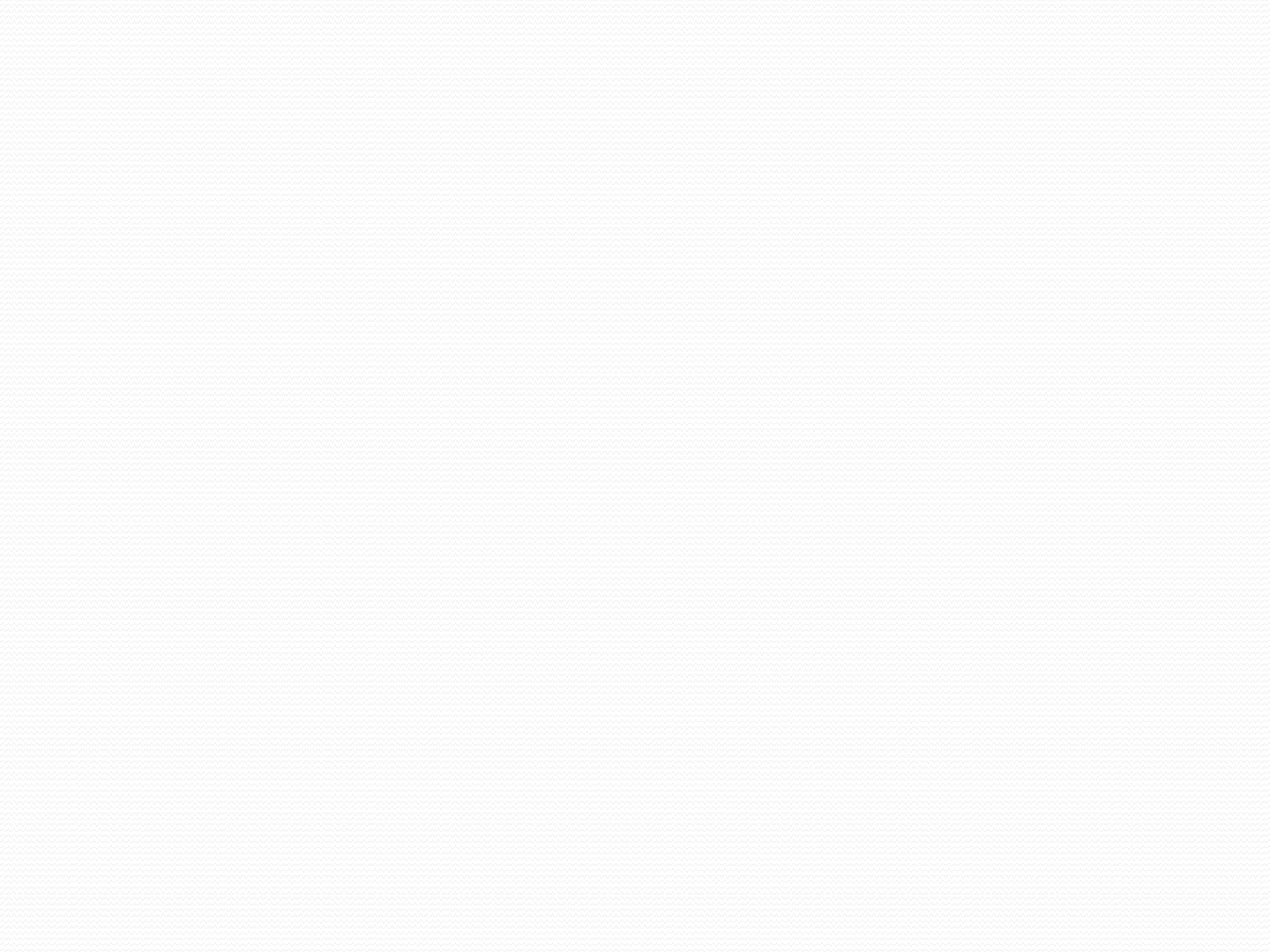 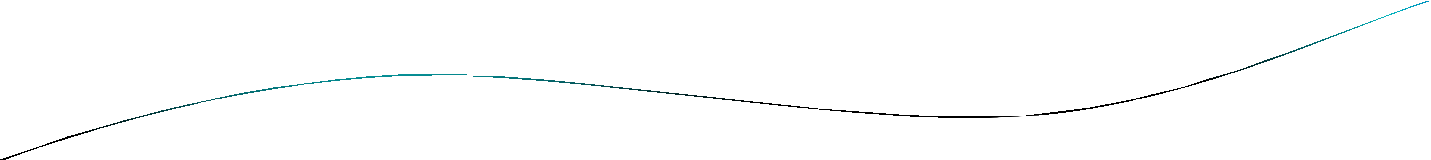 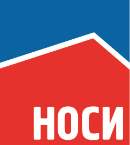 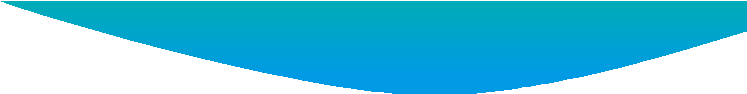 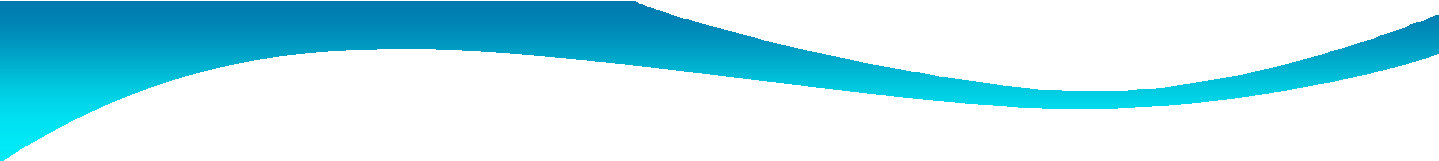 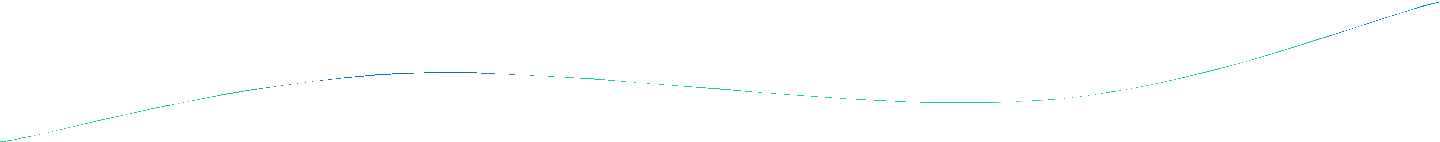 Архитектурные виды квартала № 1
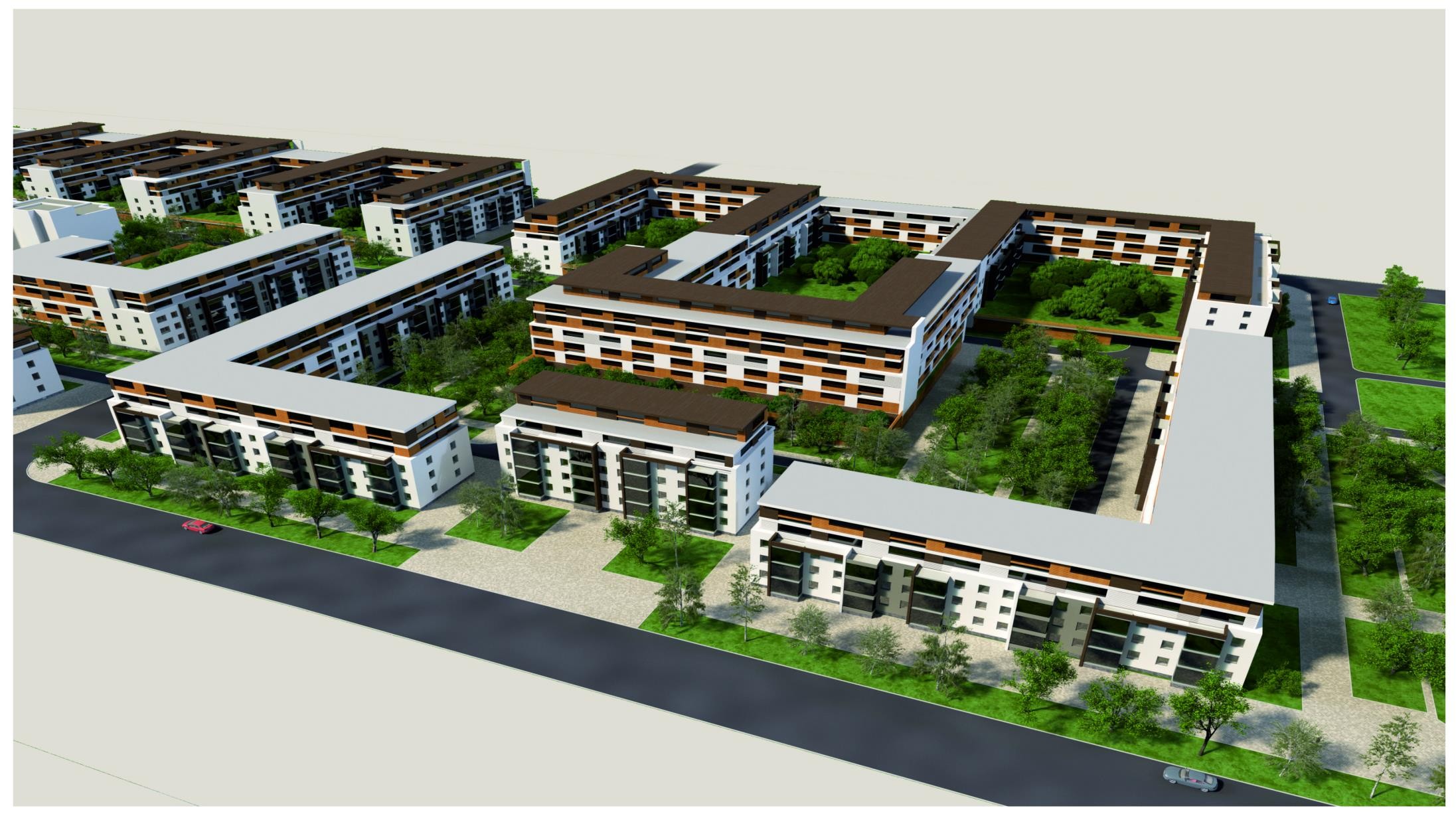 №12
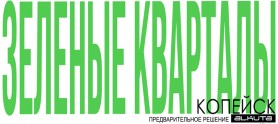 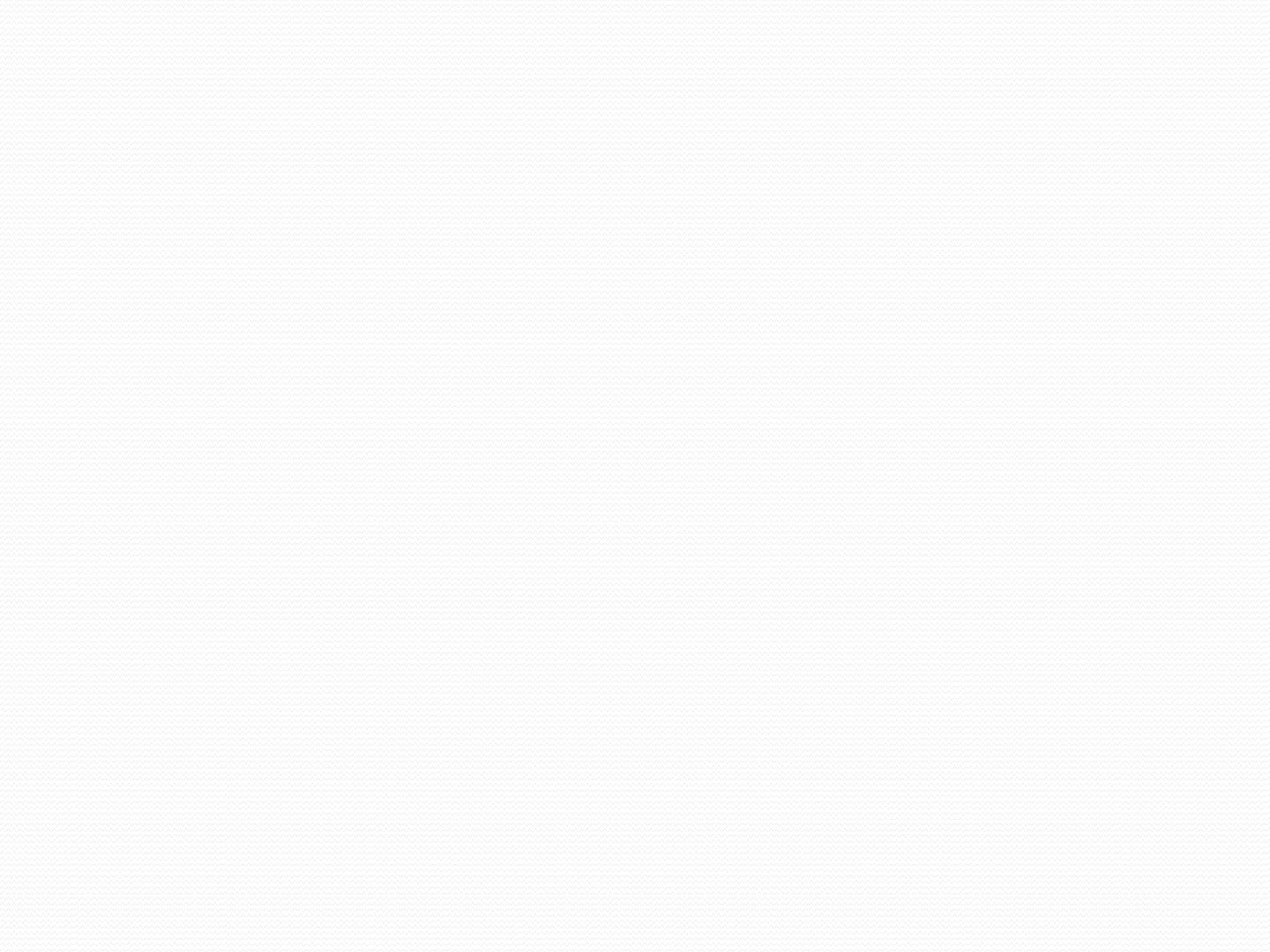 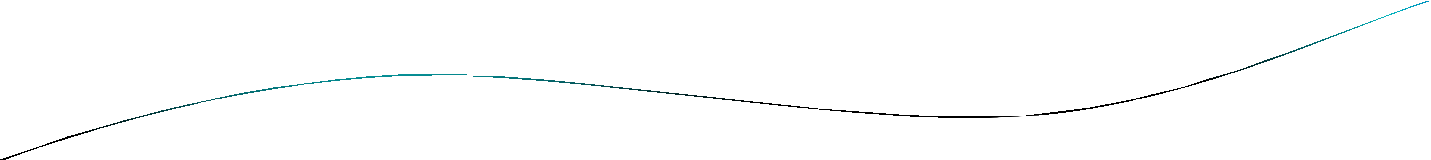 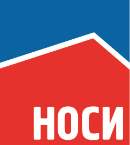 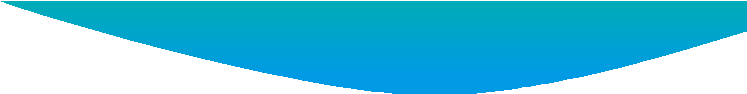 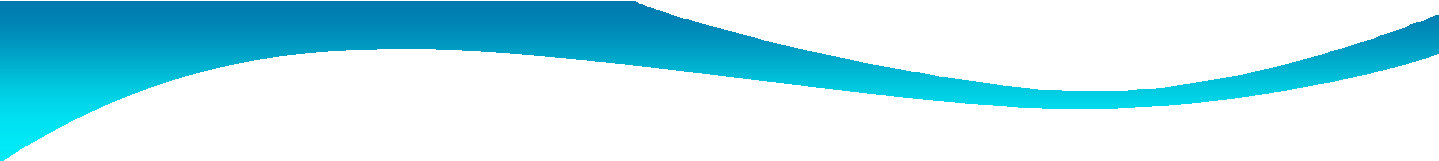 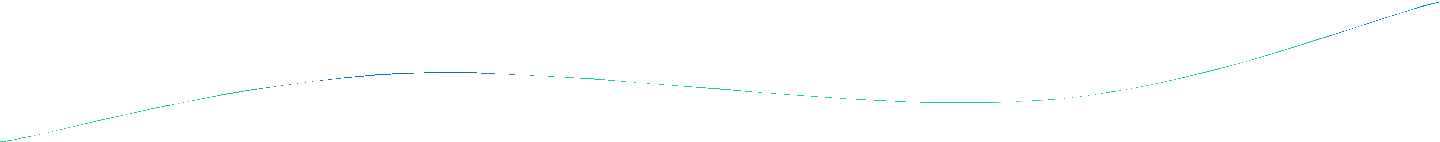 Демонстрационные виды квартала № 1
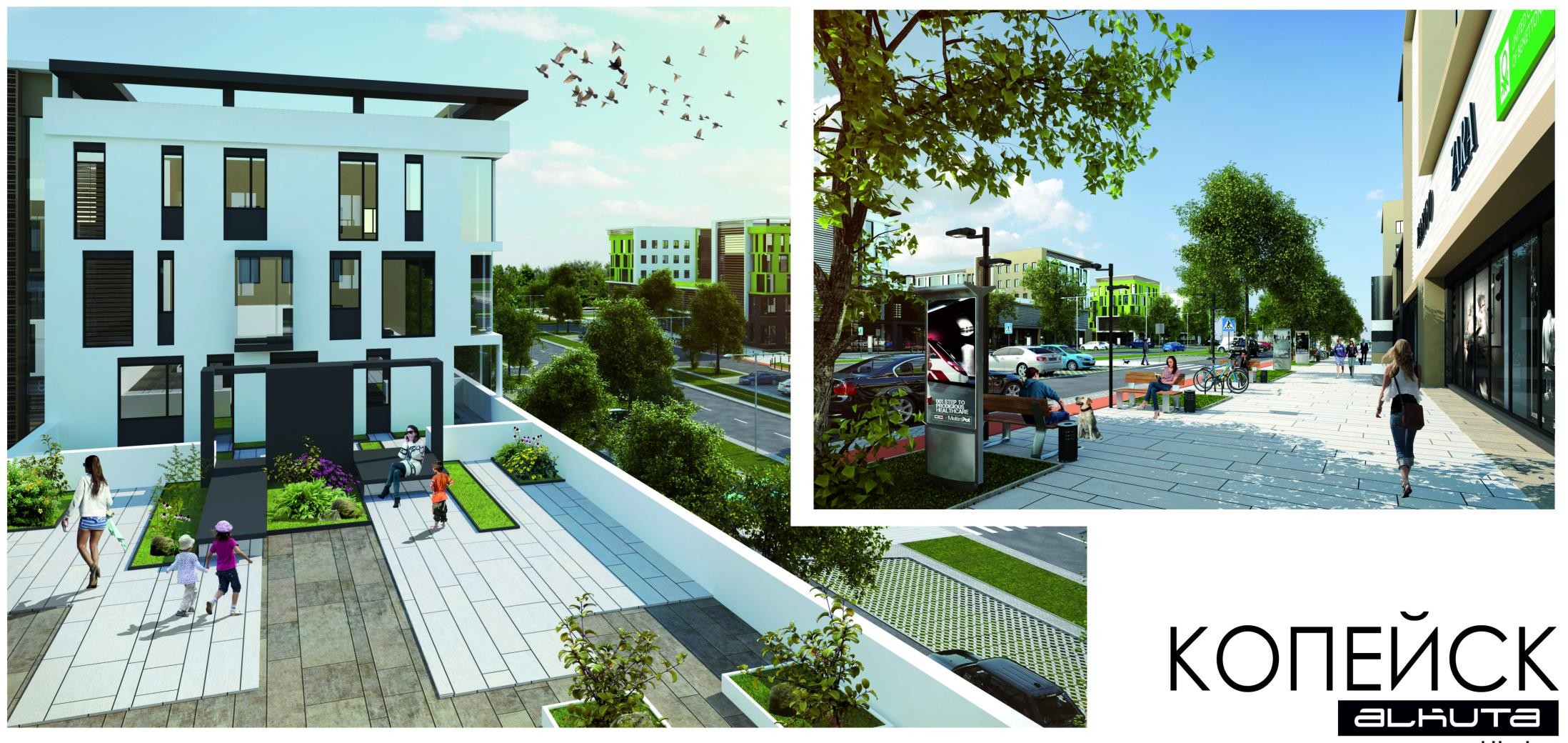 №2
№13
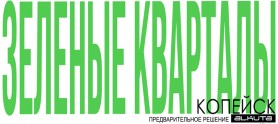 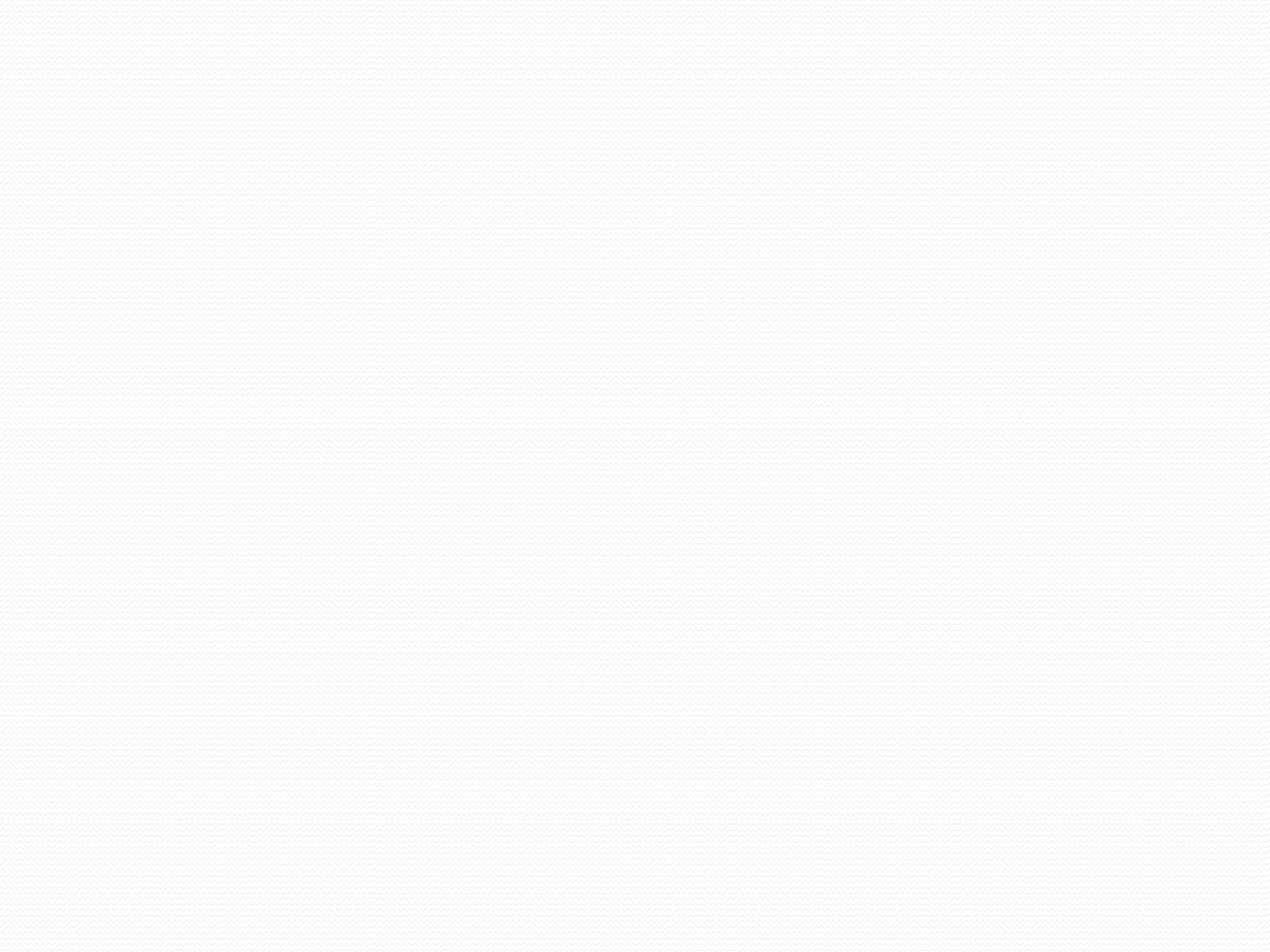 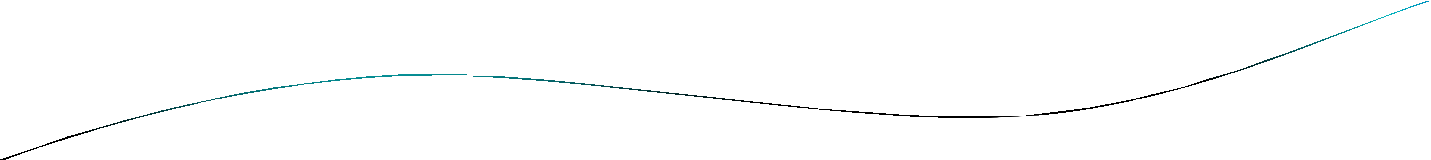 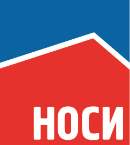 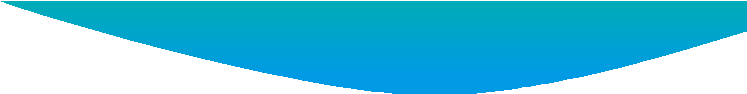 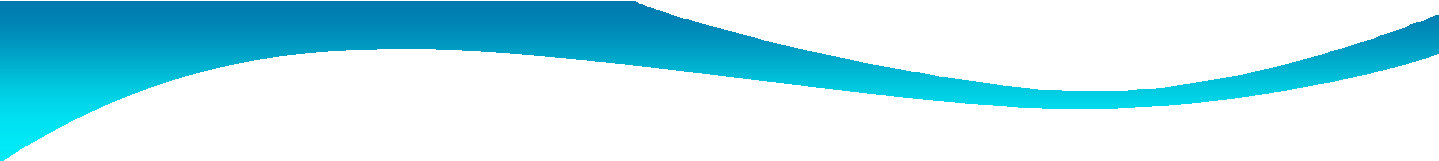 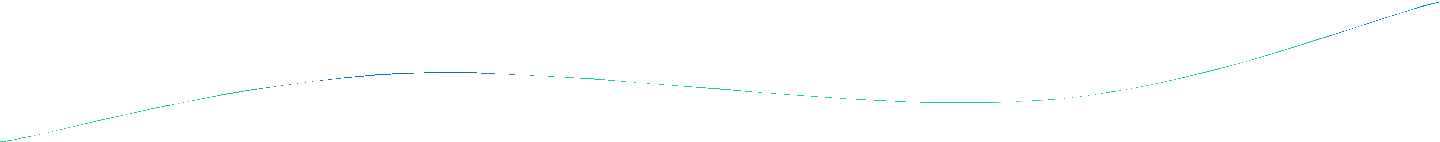 Архитектурные виды квартала № 1
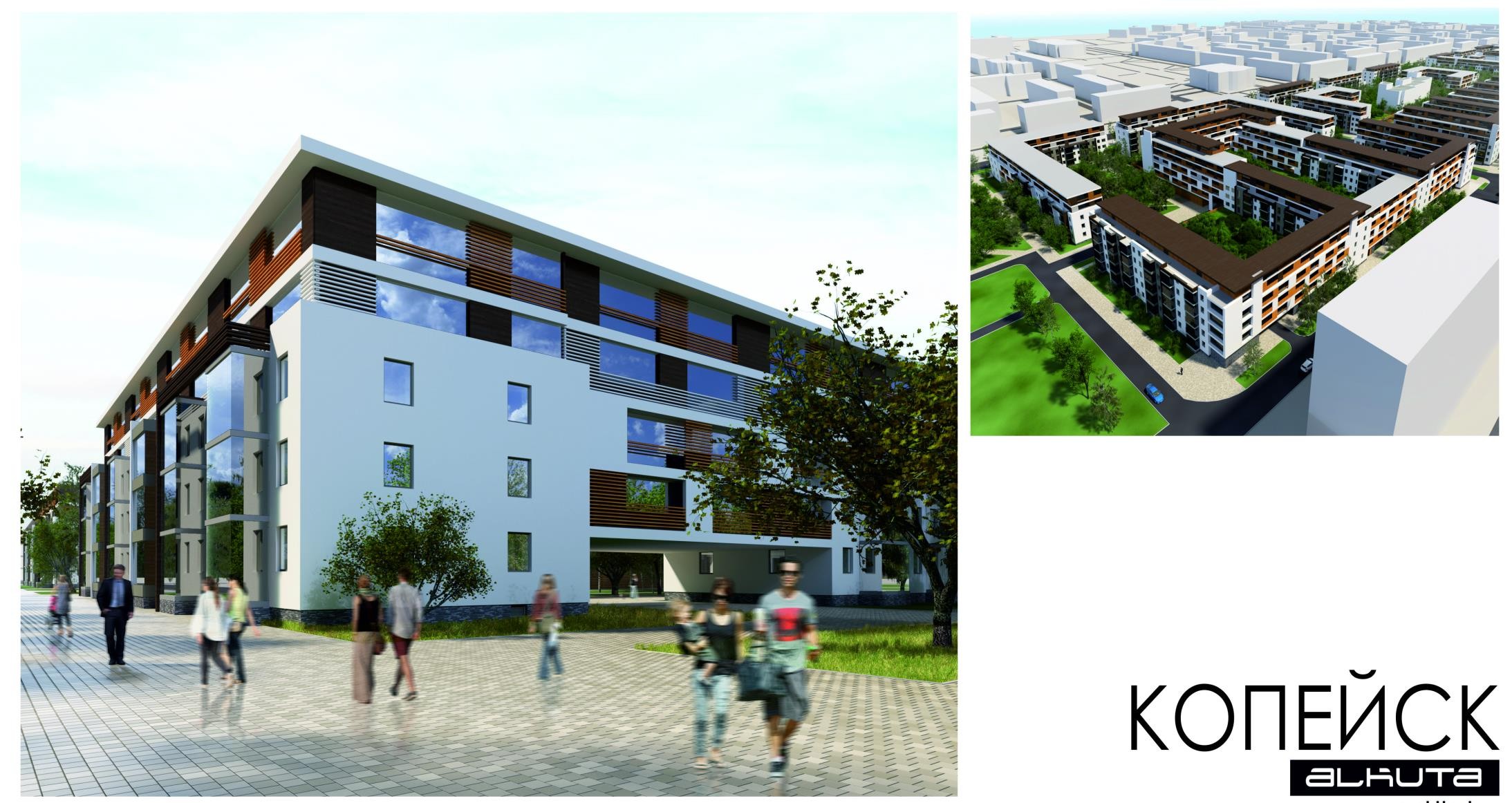 №14
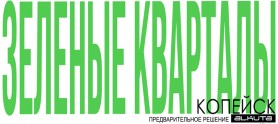 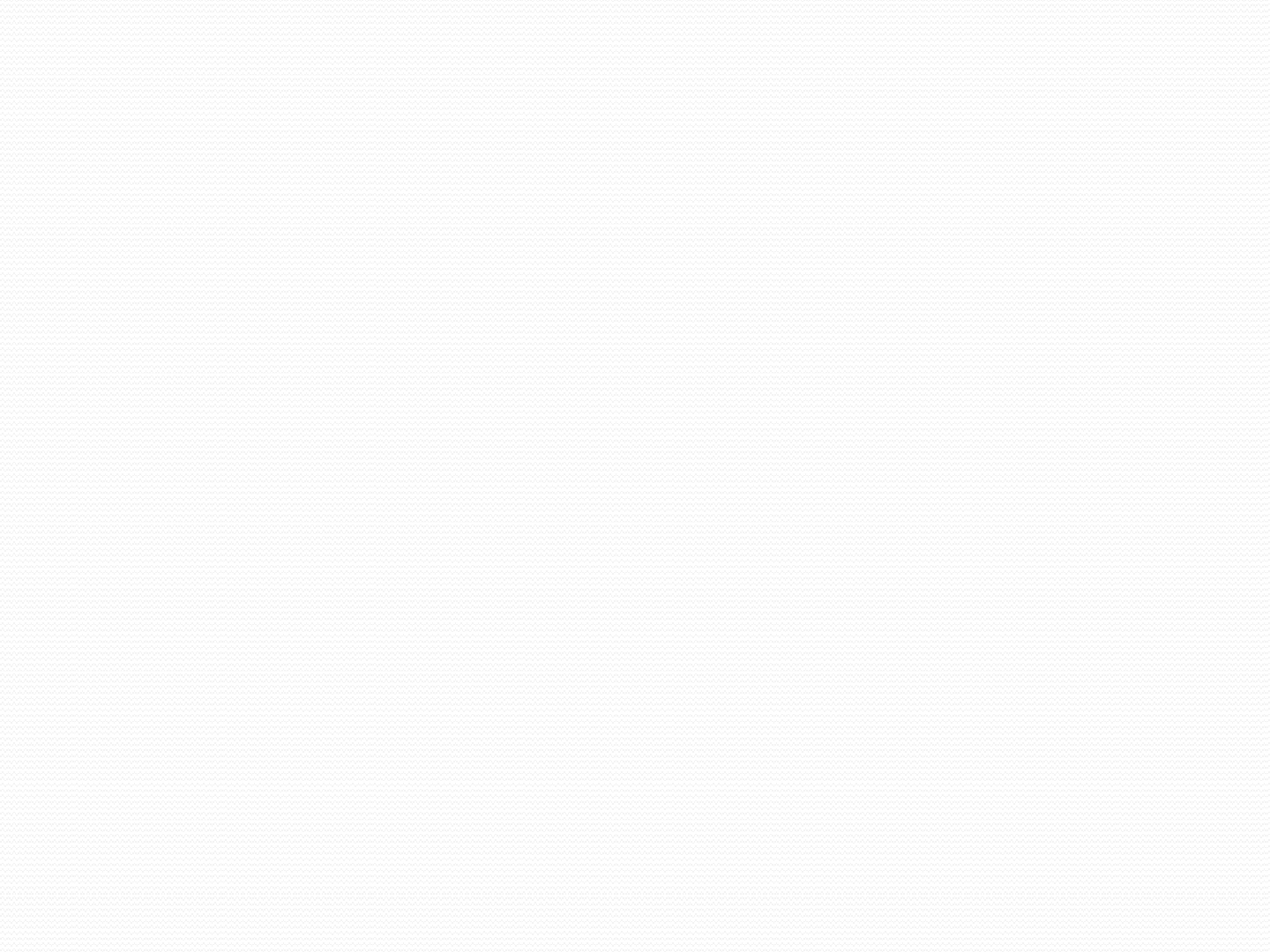 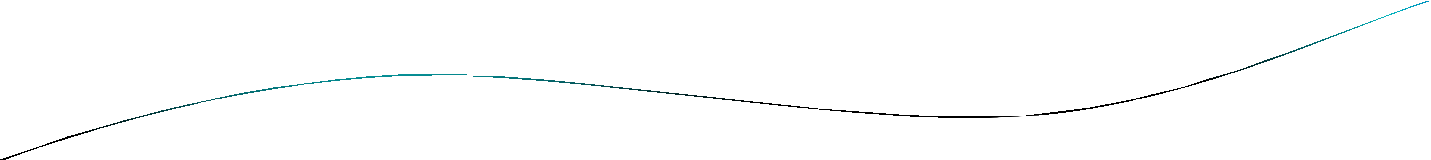 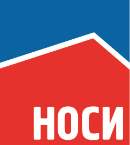 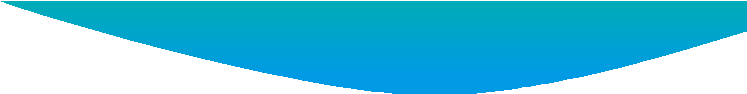 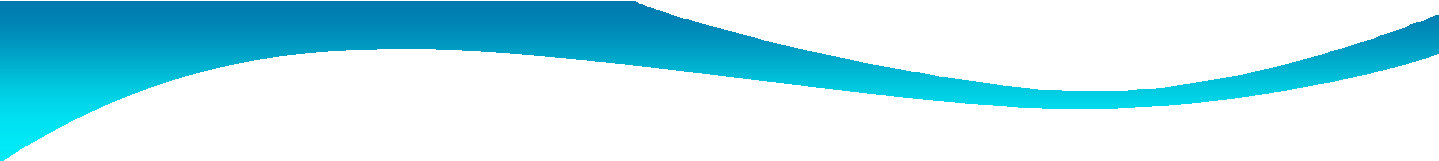 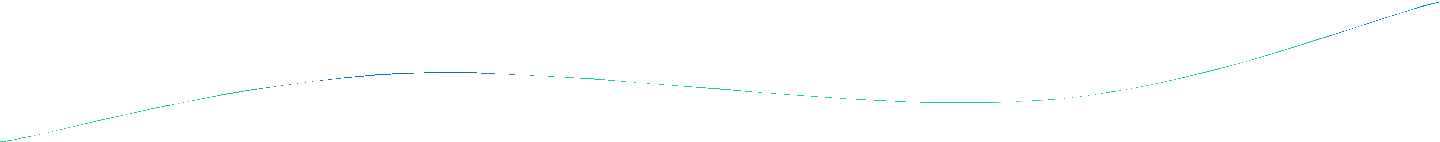 Обустройство дворов квартала № 1
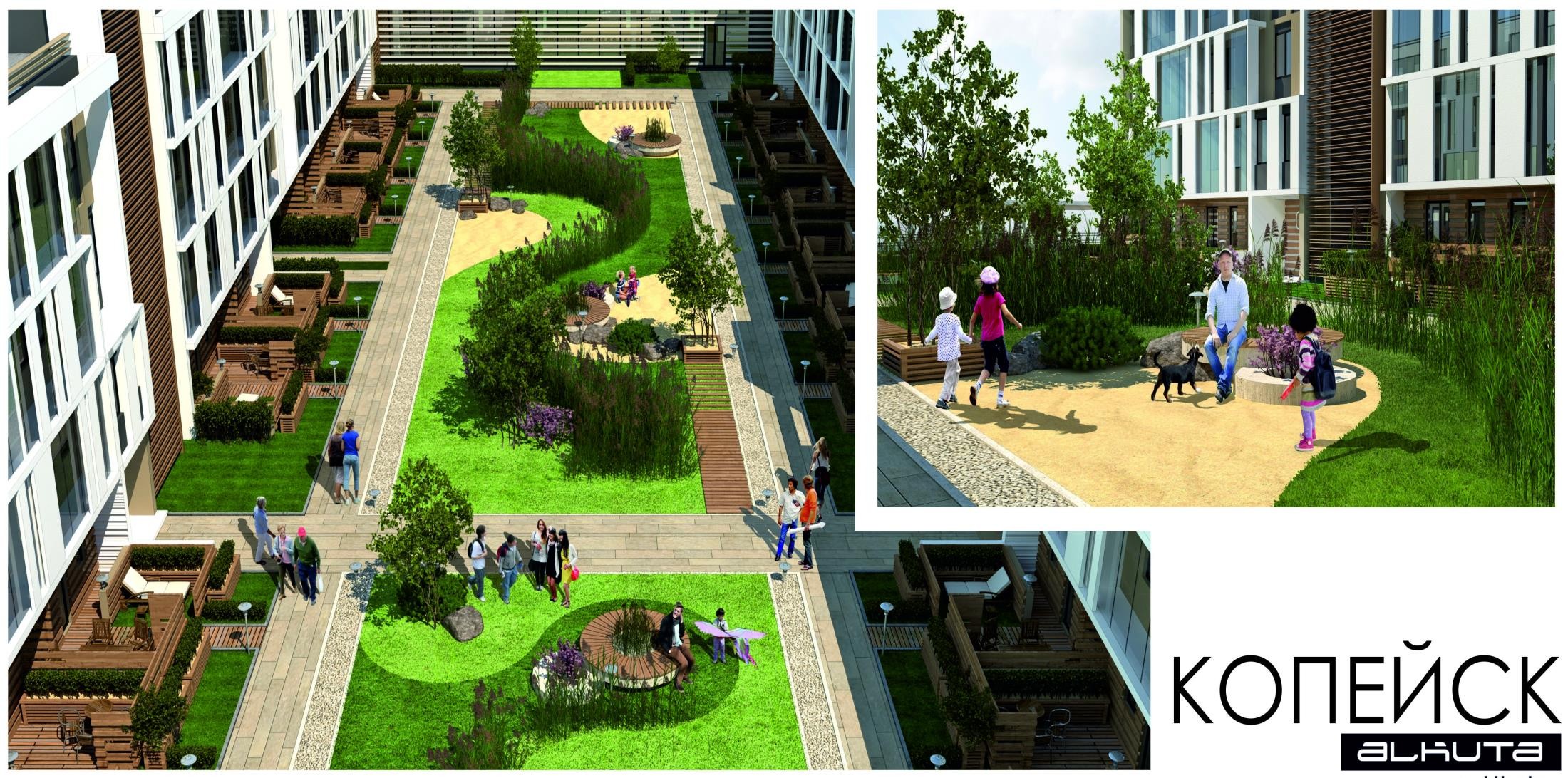 №15
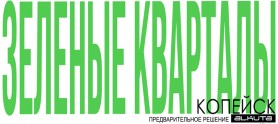 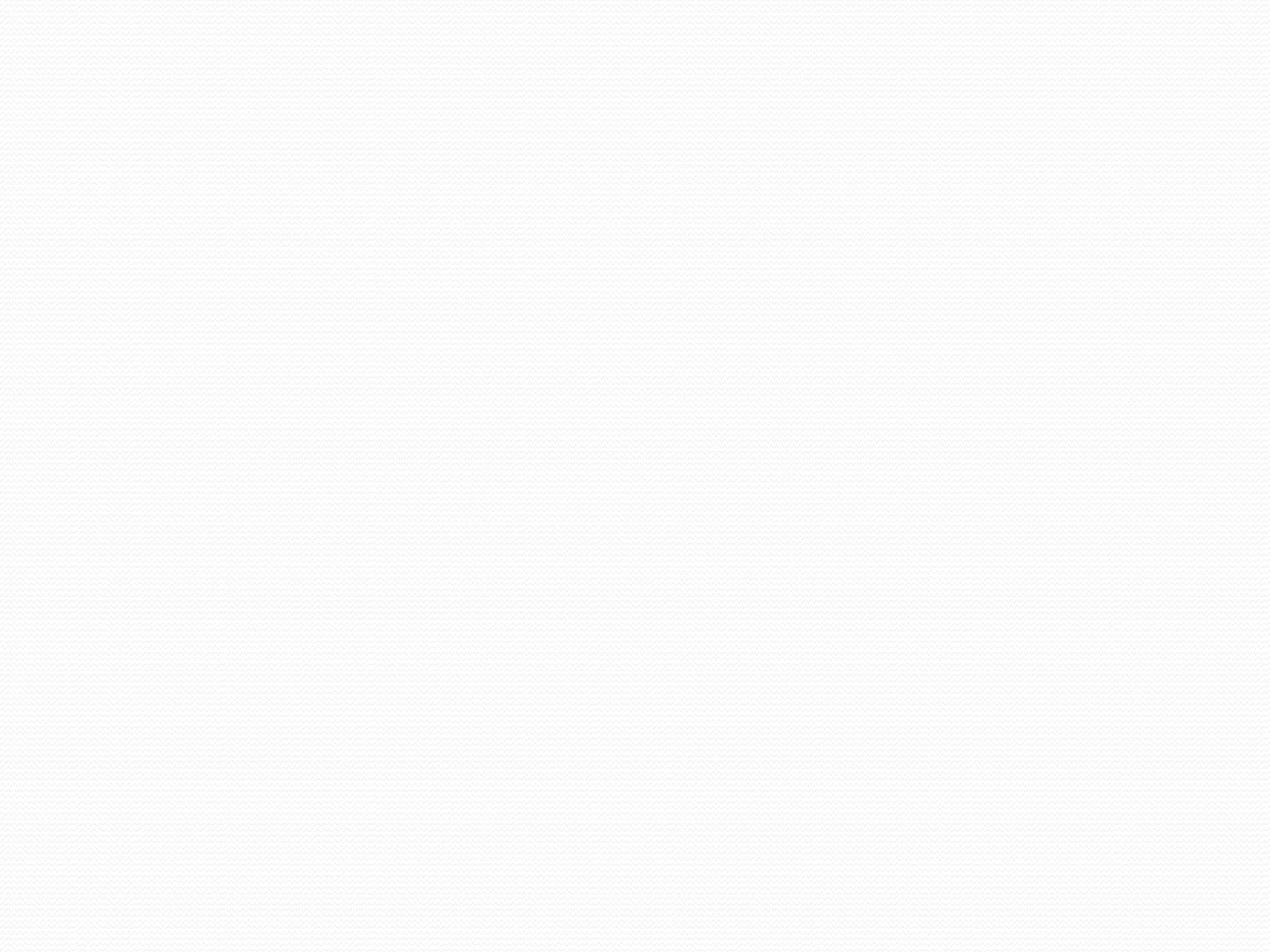 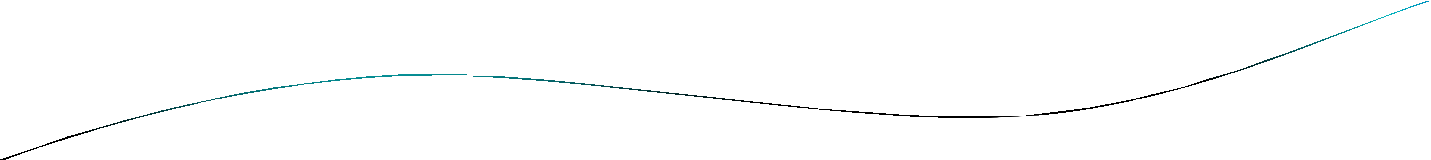 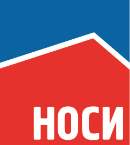 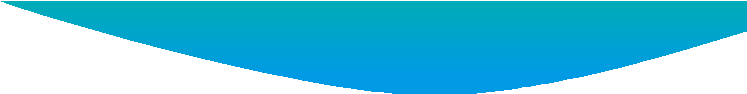 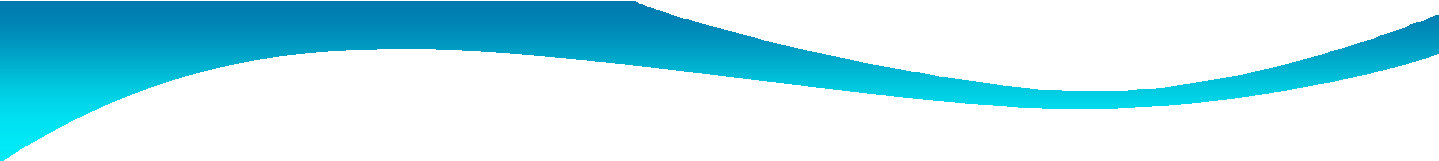 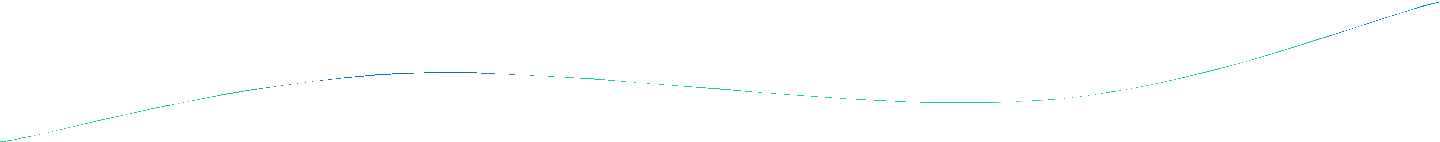 Демонстрационные виды квартала № 2
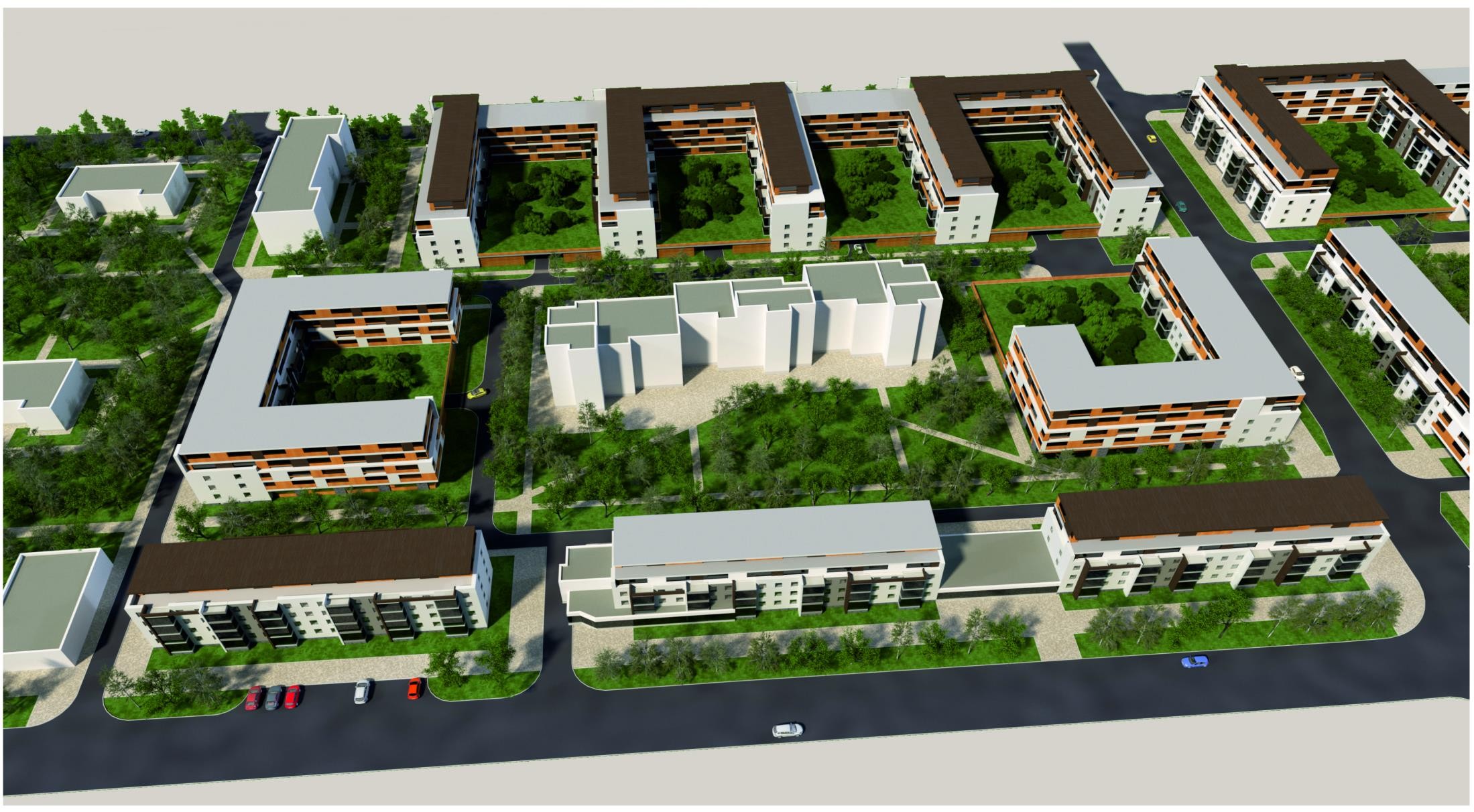 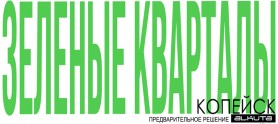 №16
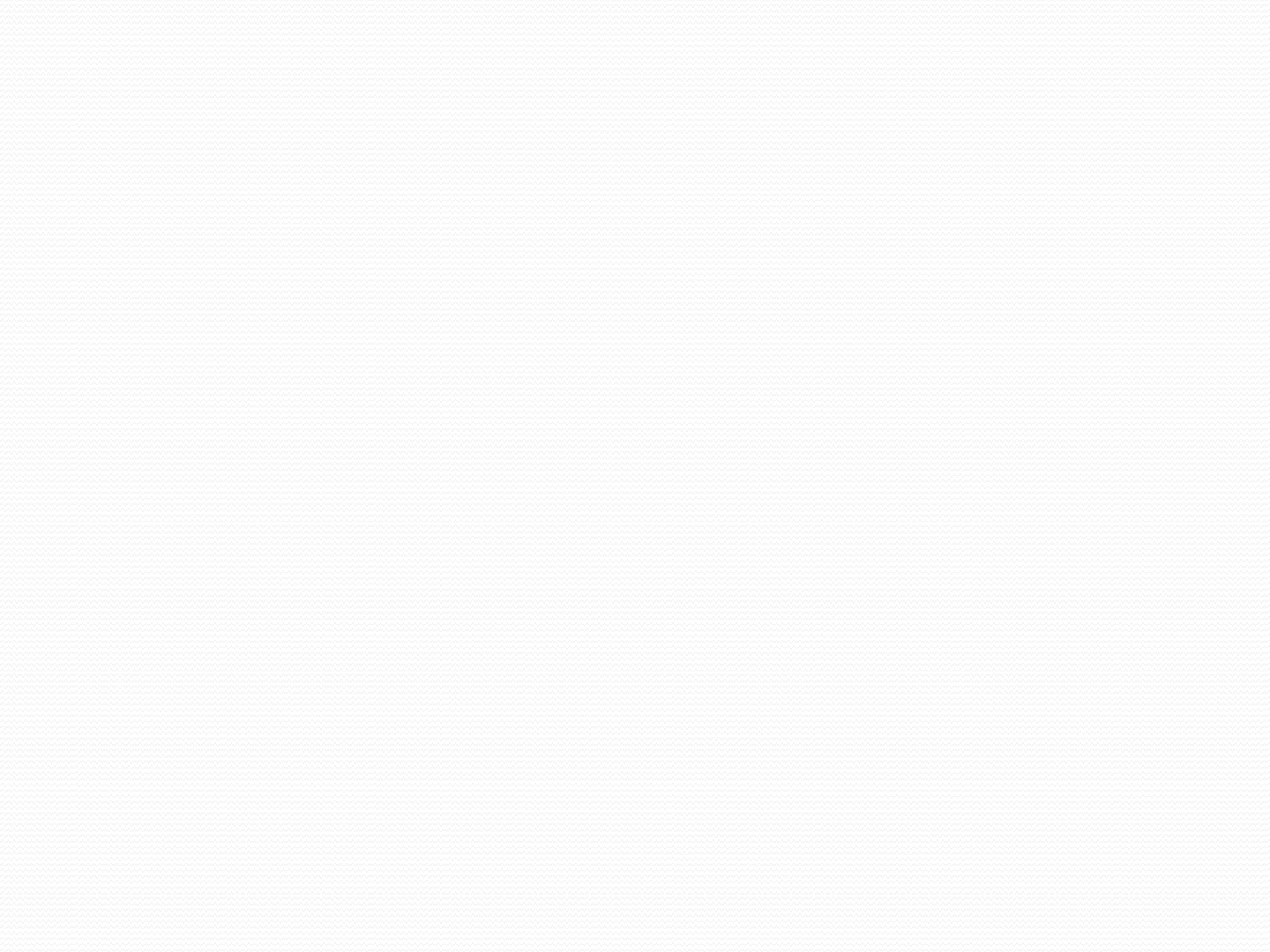 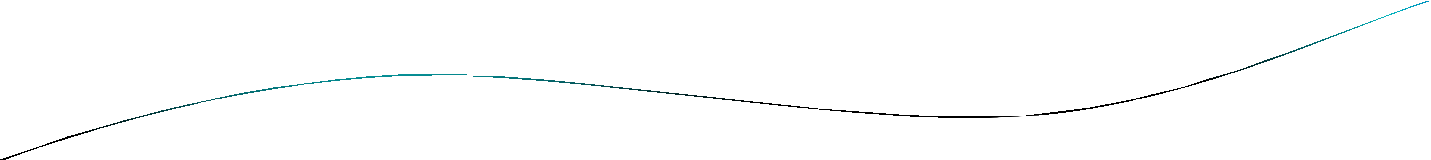 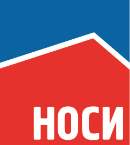 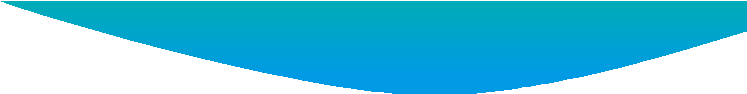 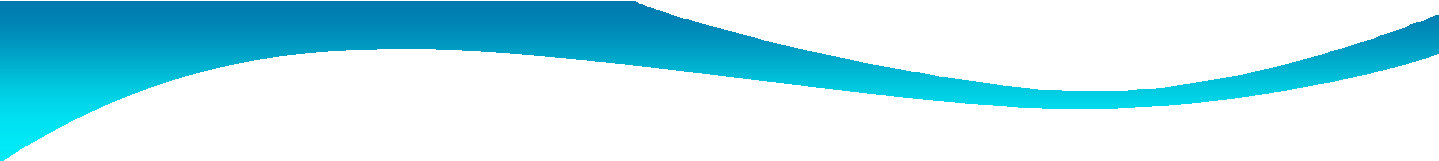 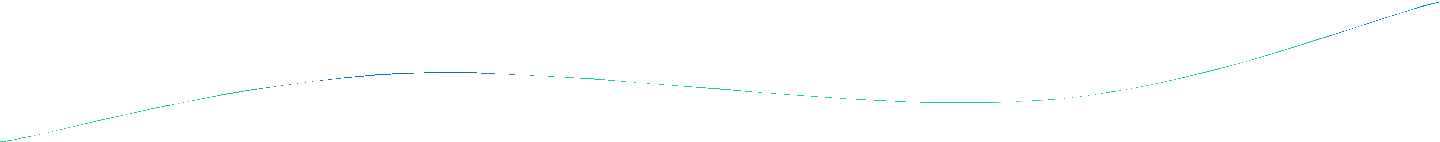 Архитектурные виды квартала № 2
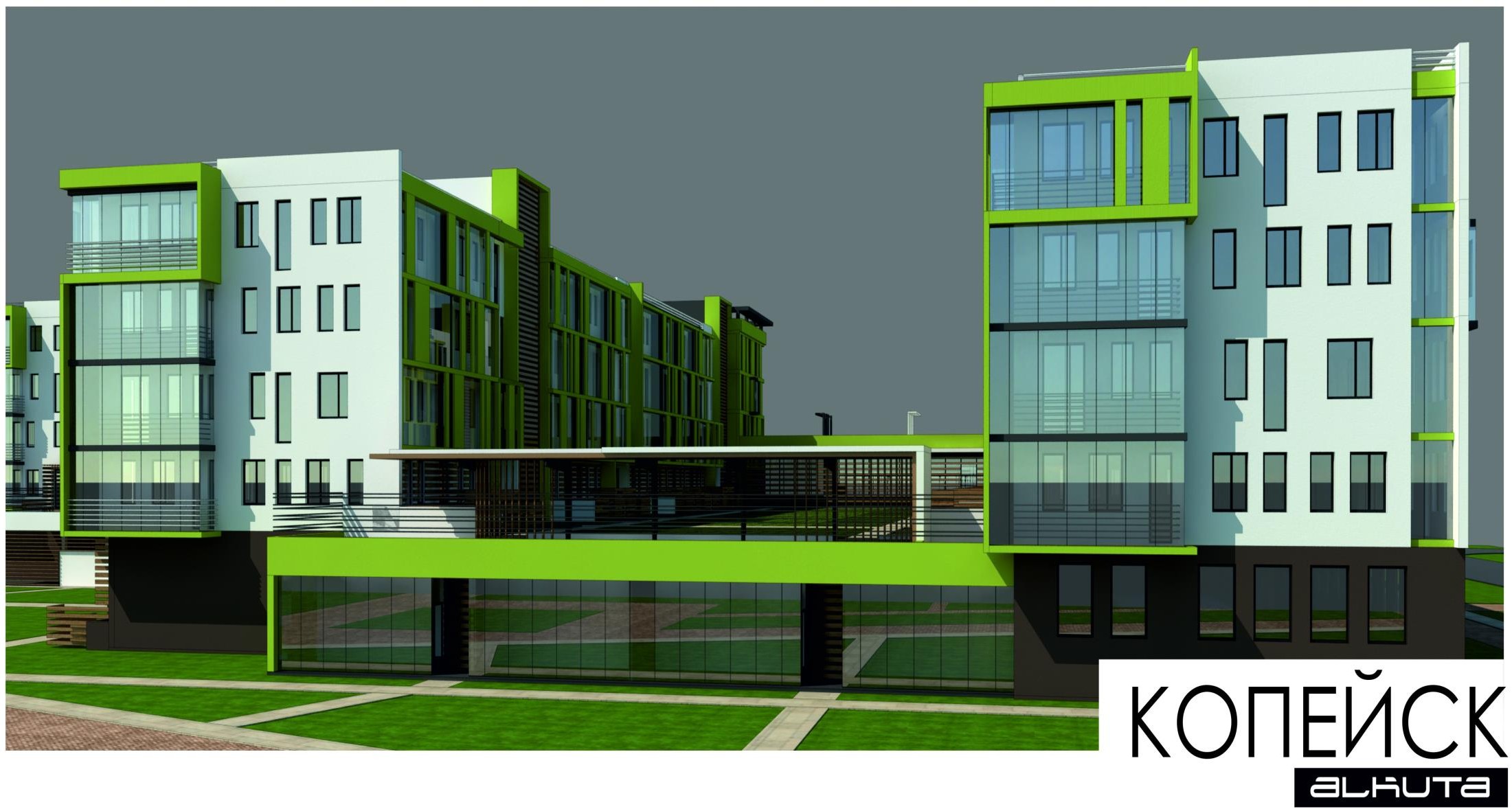 №17
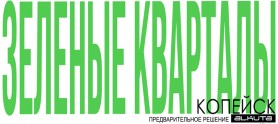 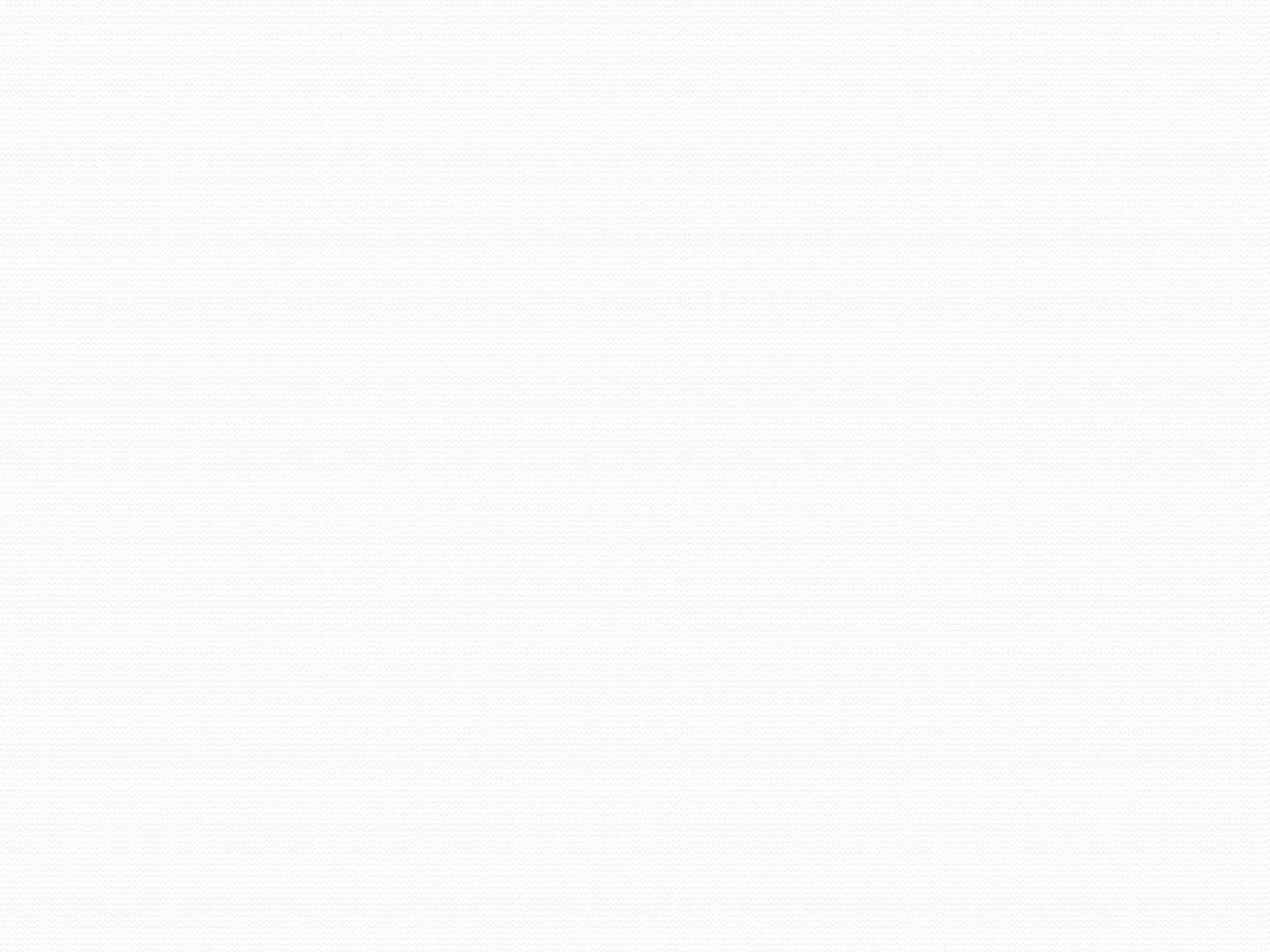 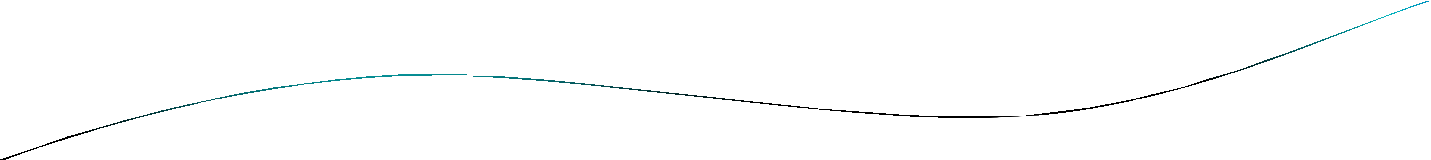 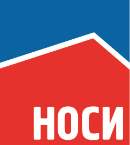 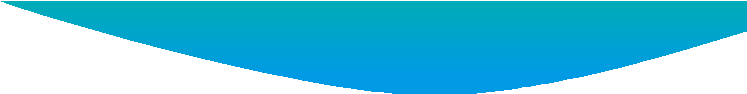 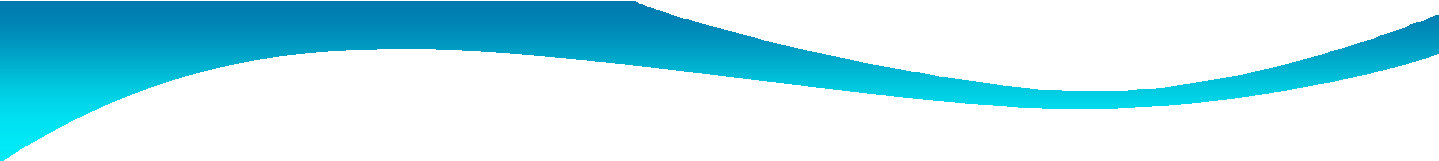 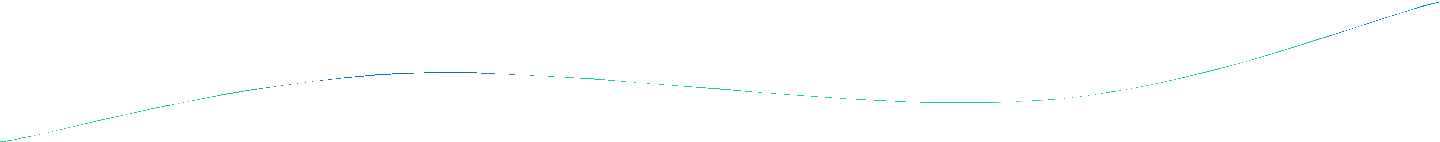 Демонстрационные виды квартала № 3
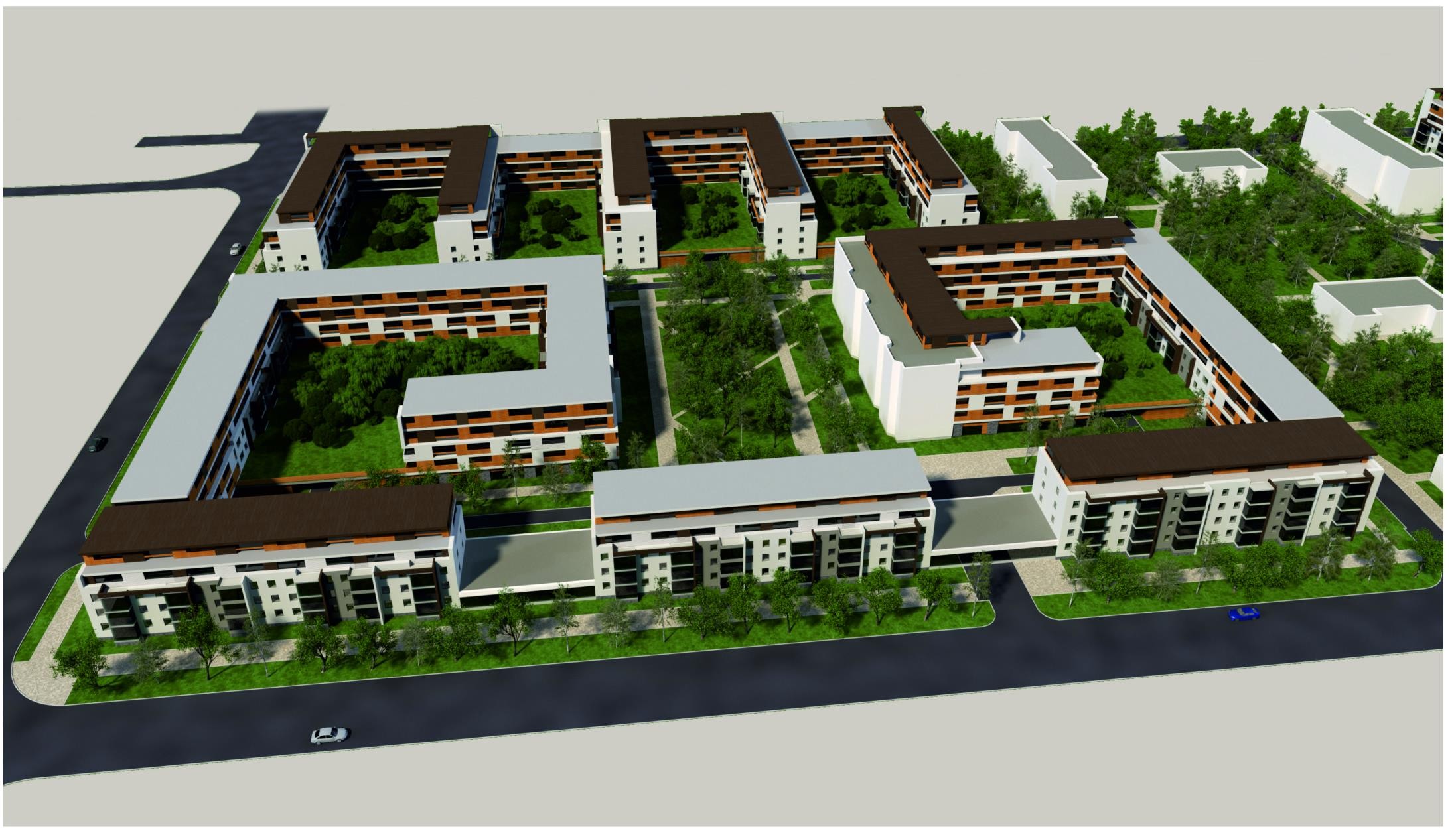 №18
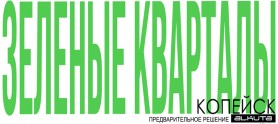 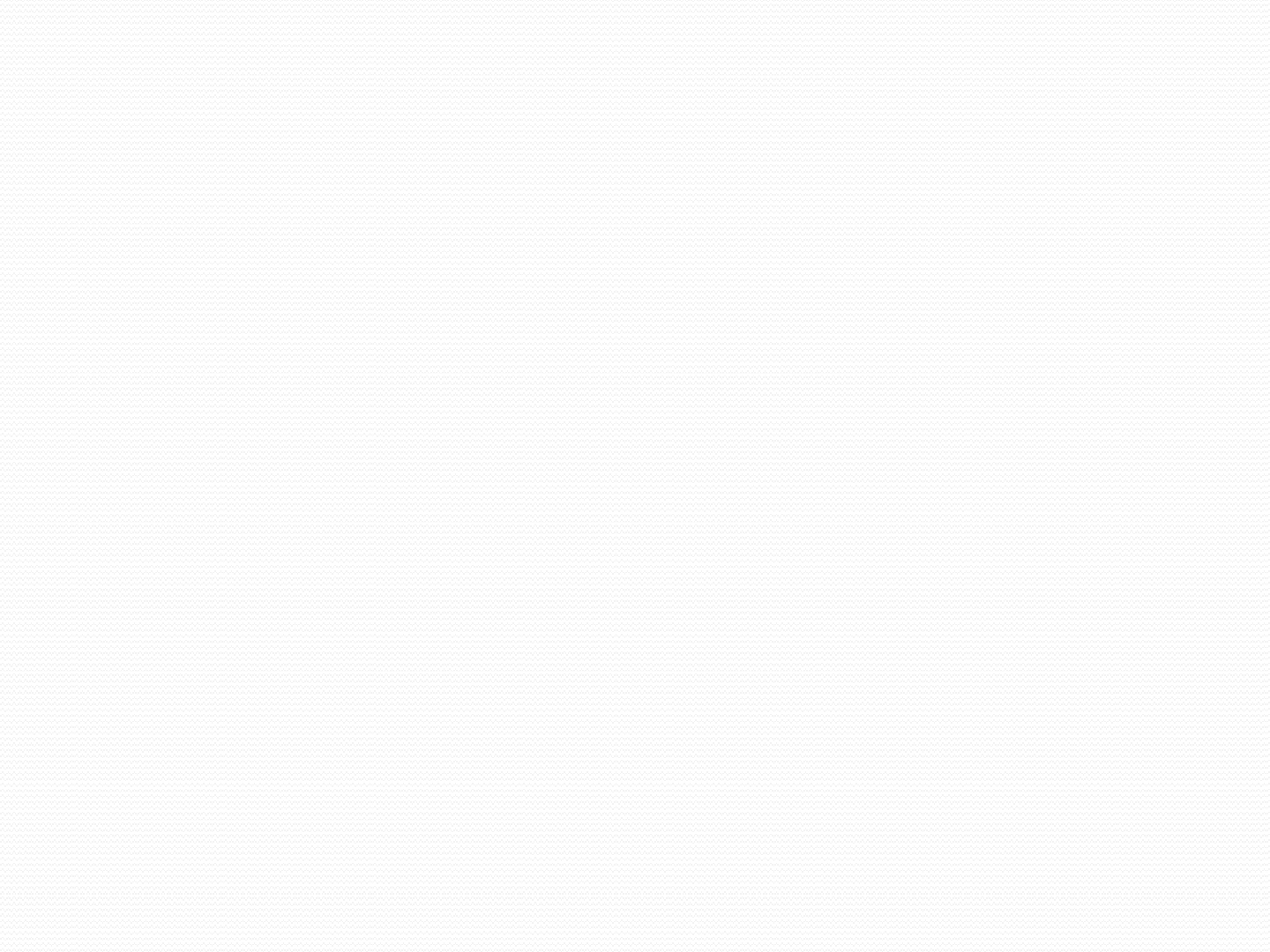 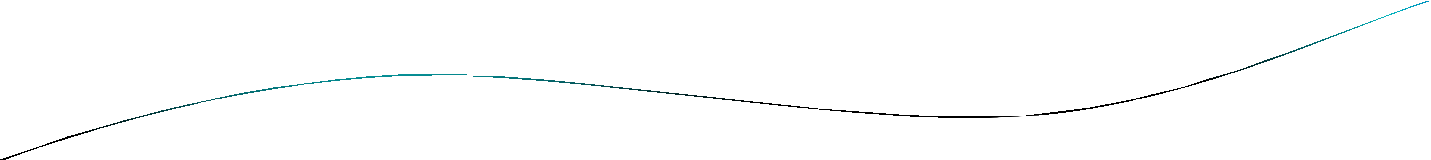 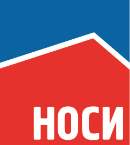 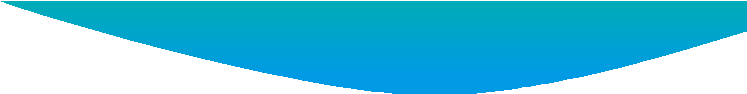 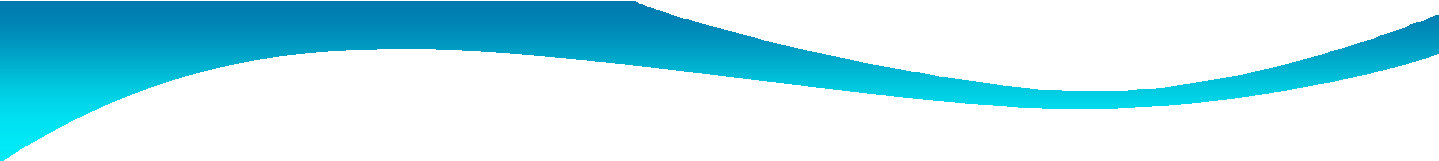 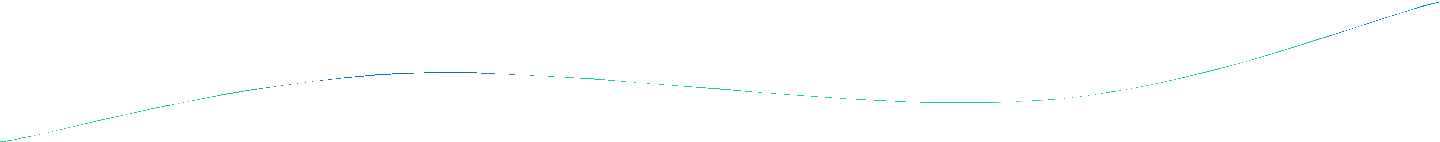 Архитектурные виды квартала № 3
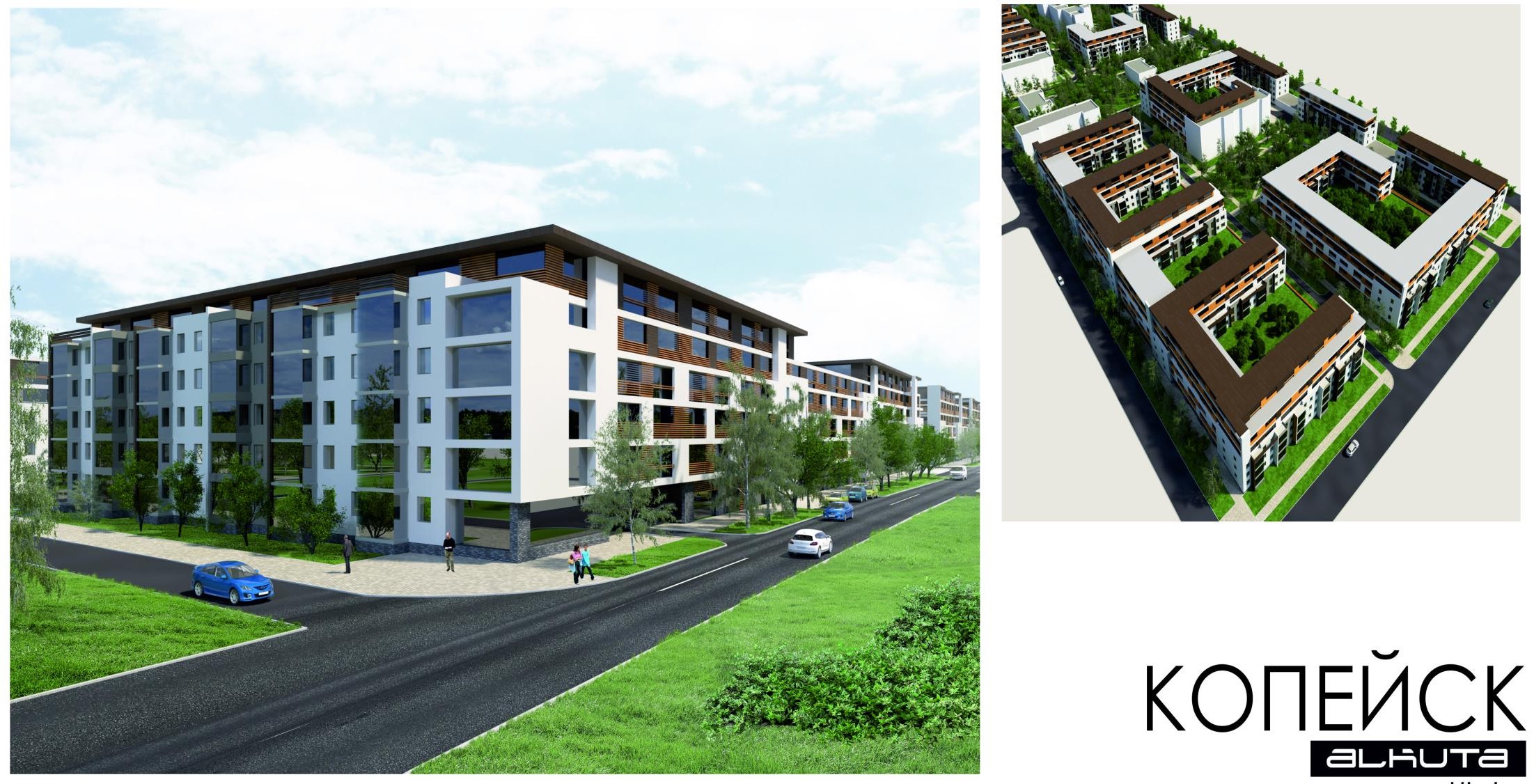 №19
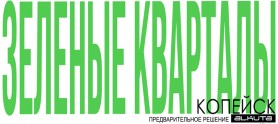 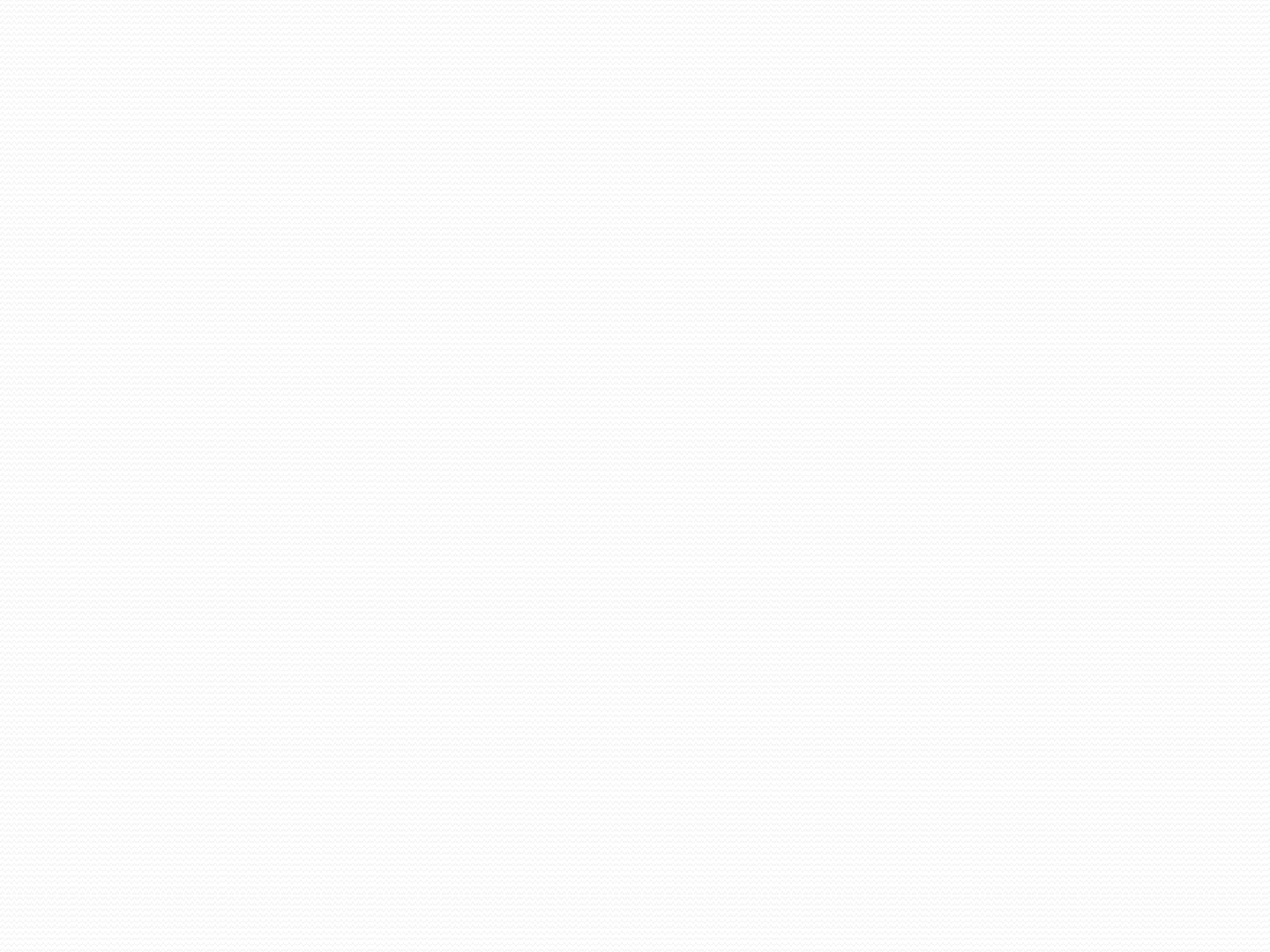 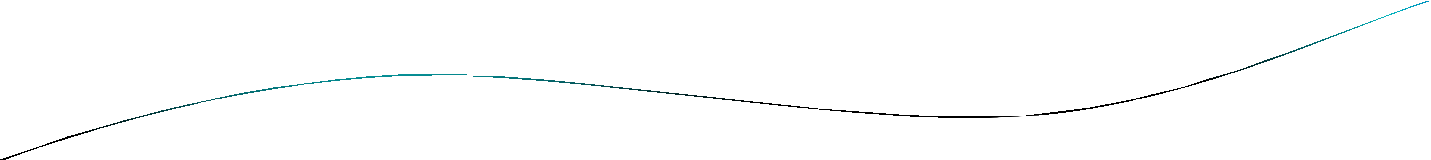 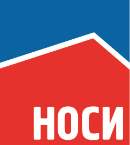 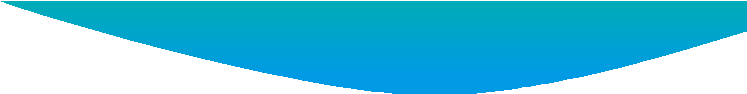 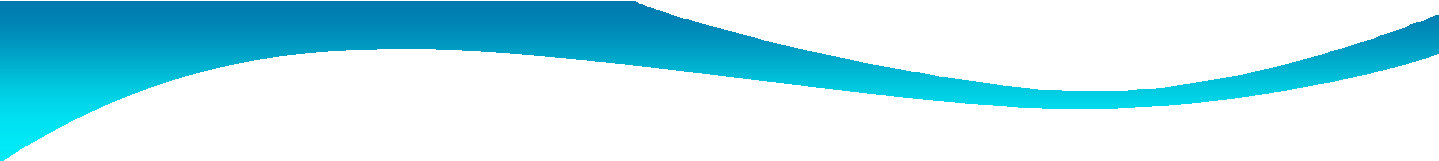 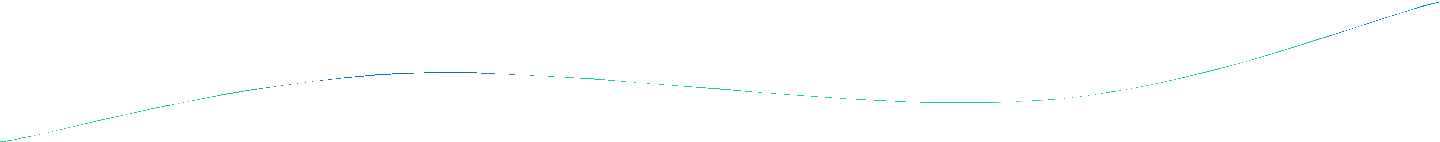 Обустройство дворов квартала № 3
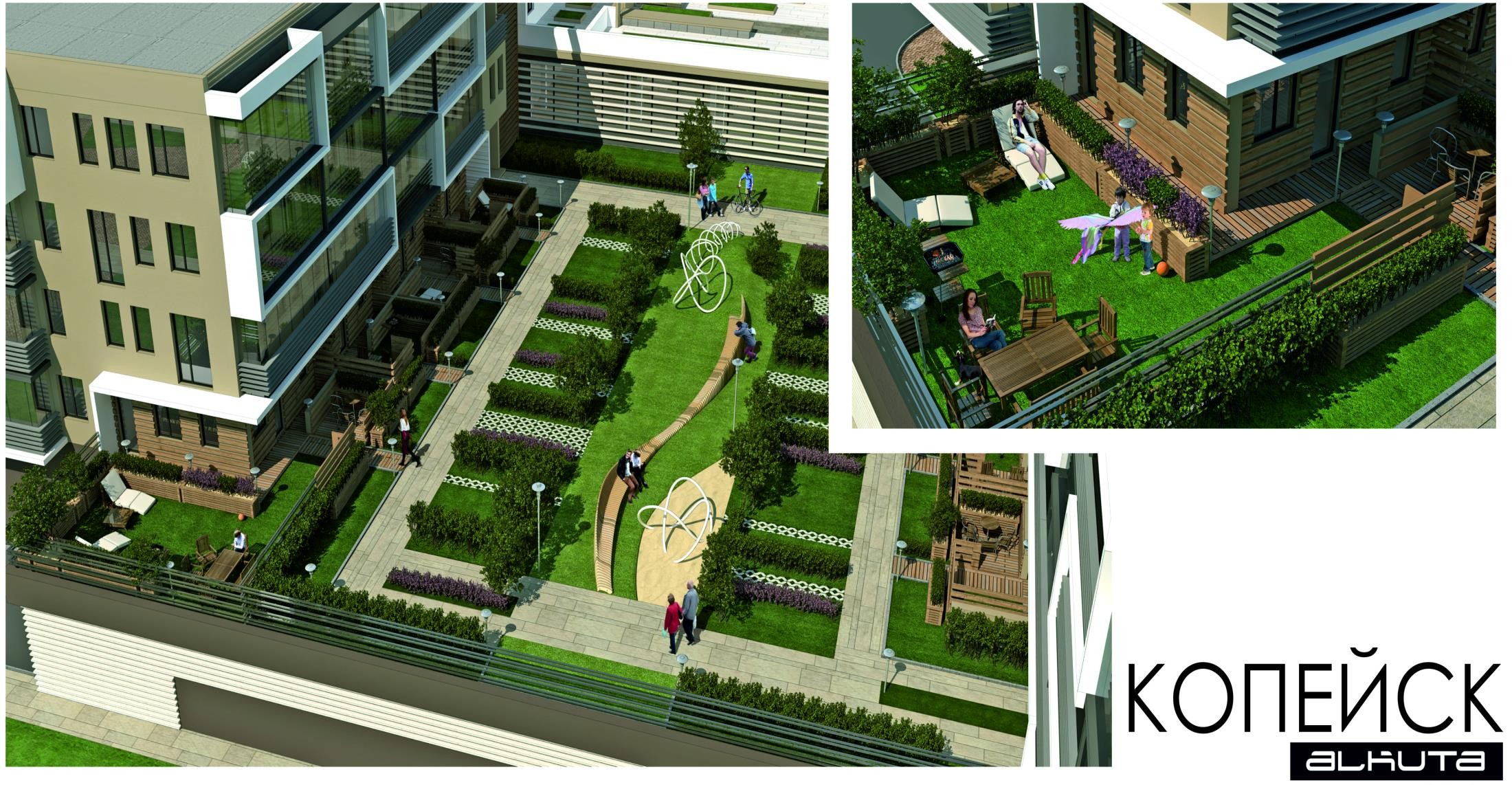 №20
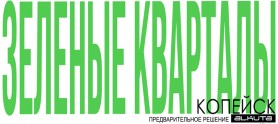 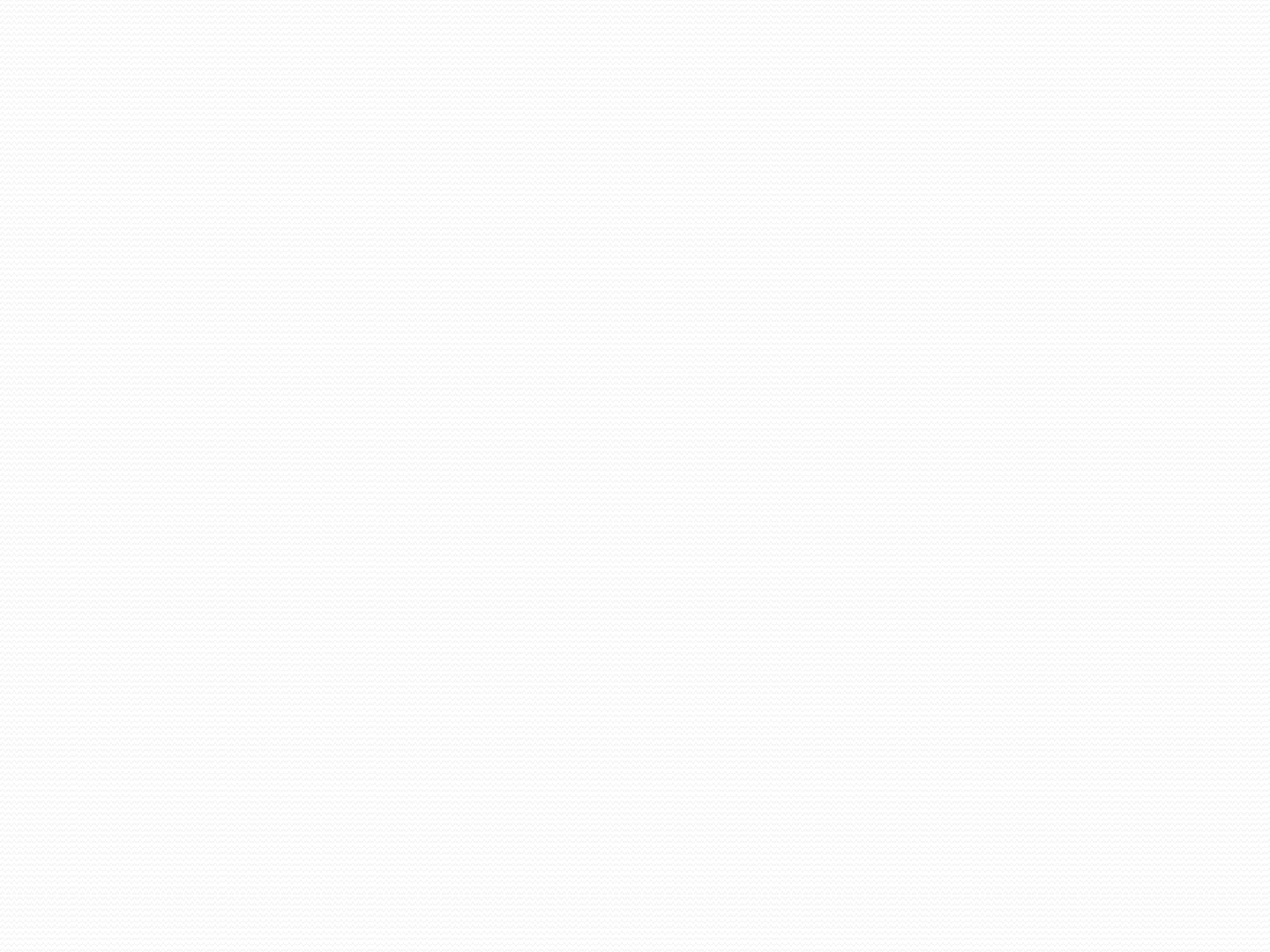 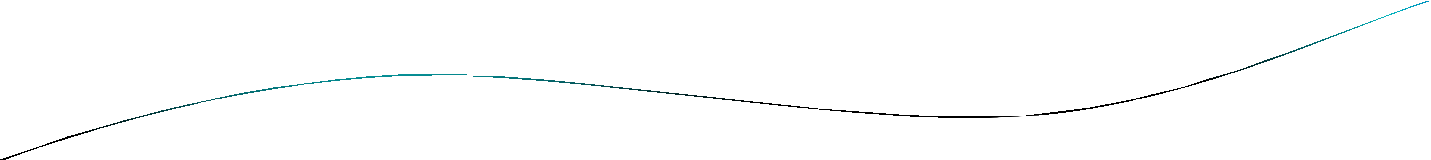 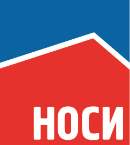 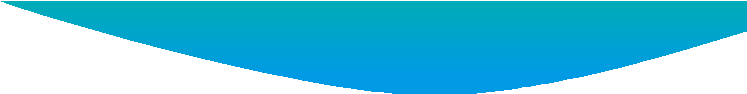 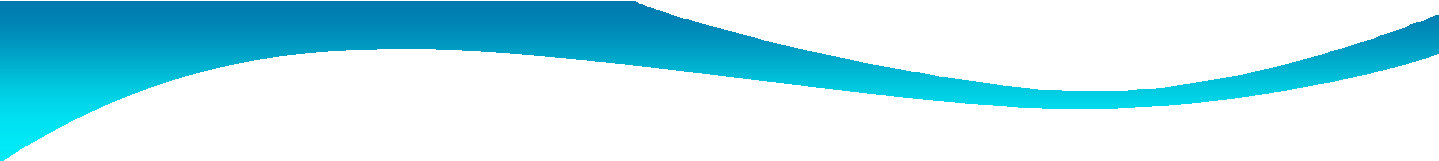 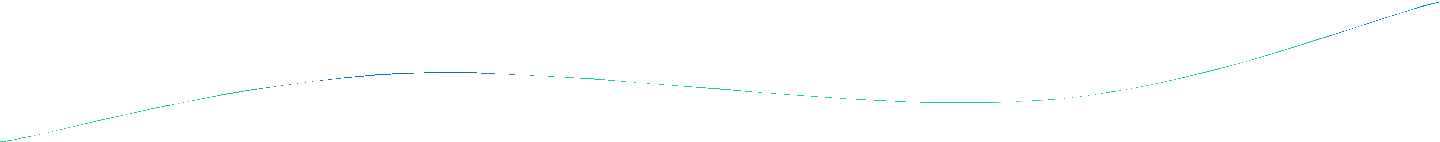 Технико-экономические показатели
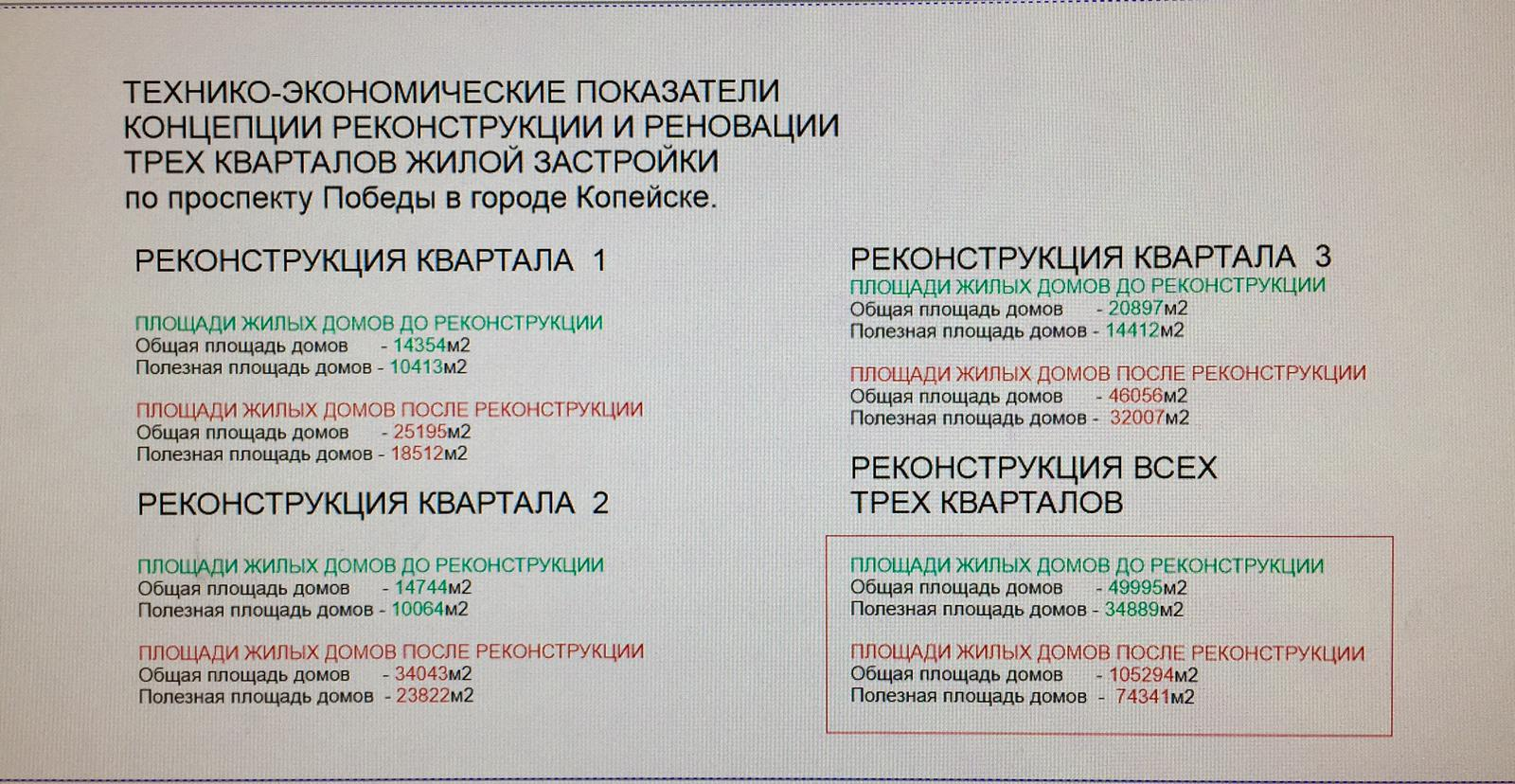 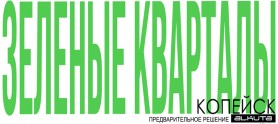 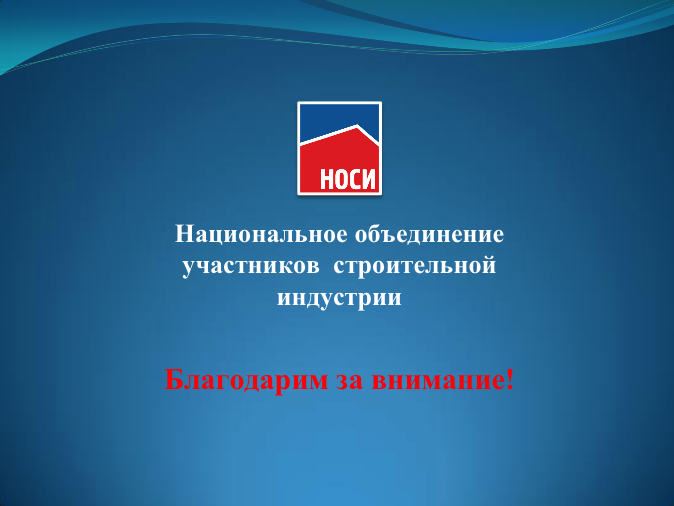